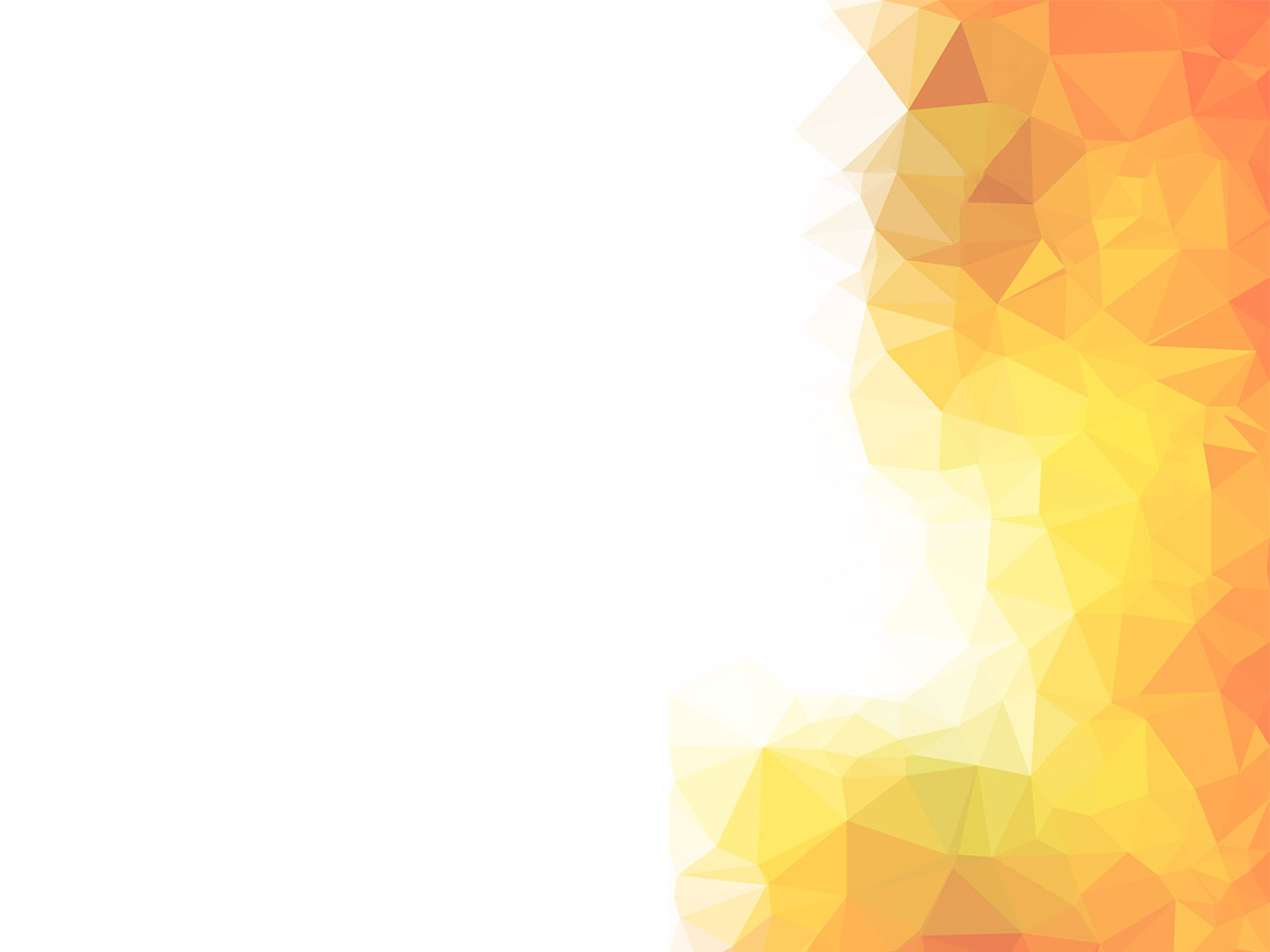 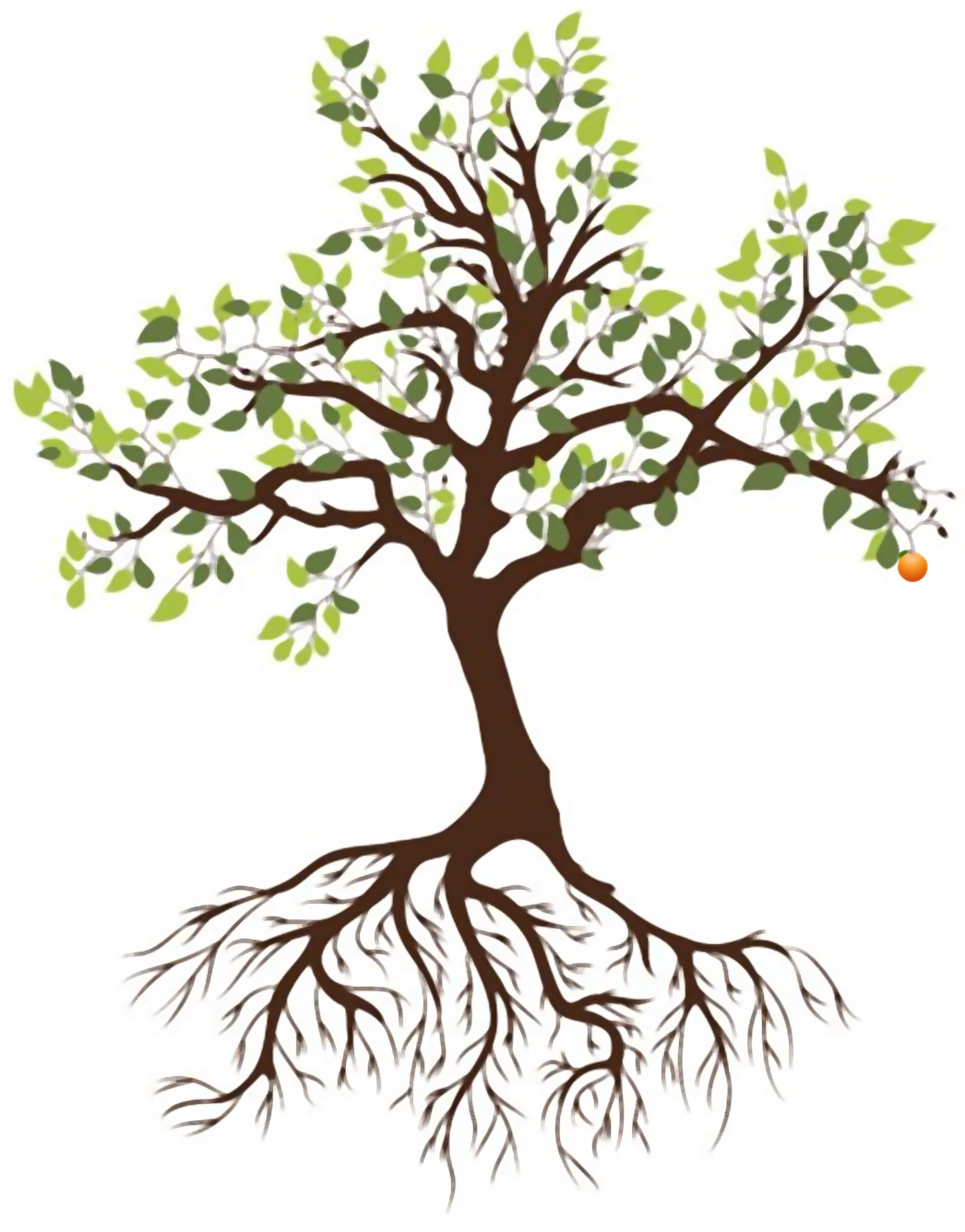 WELCOME TO TALLGRASS
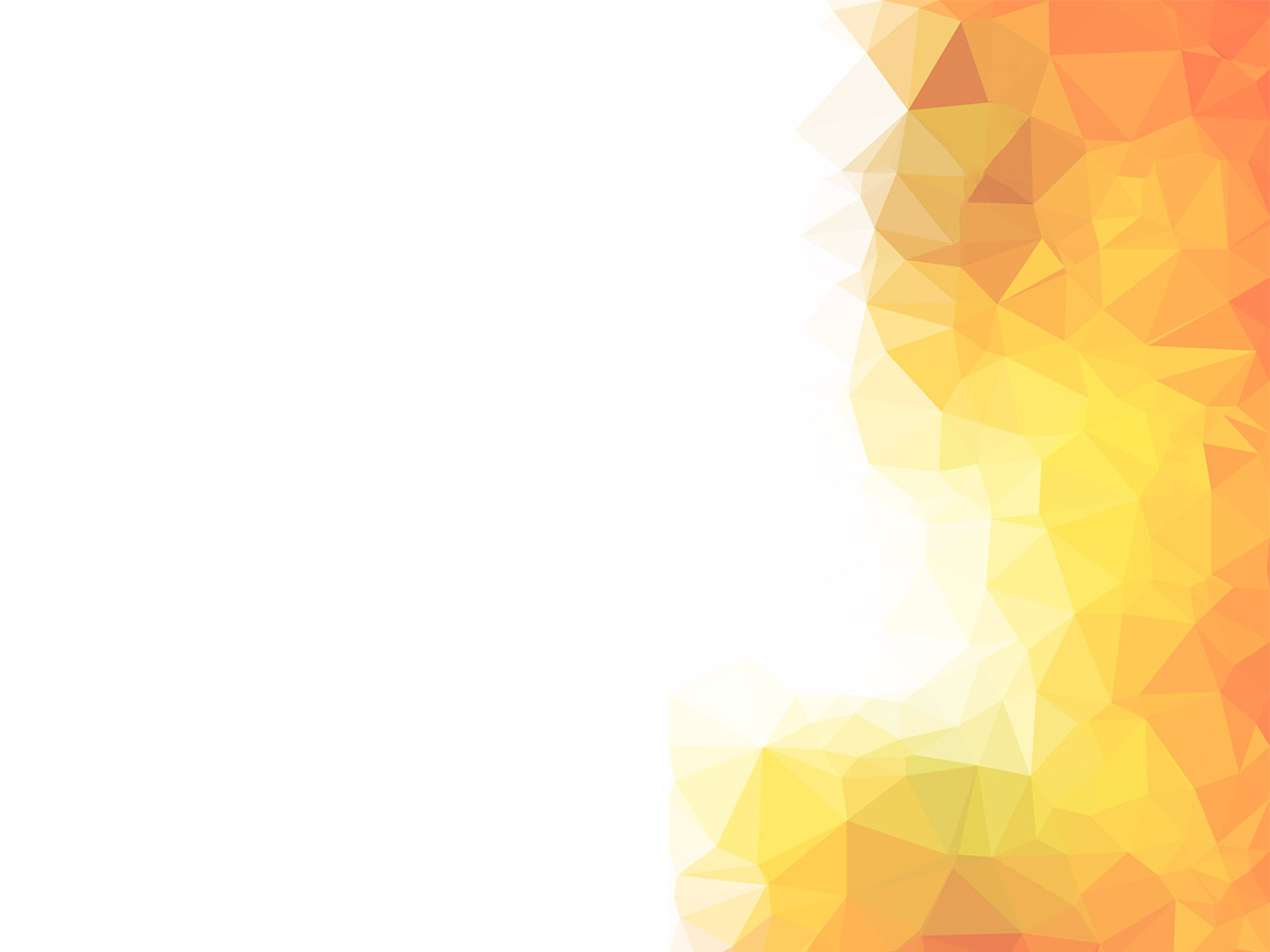 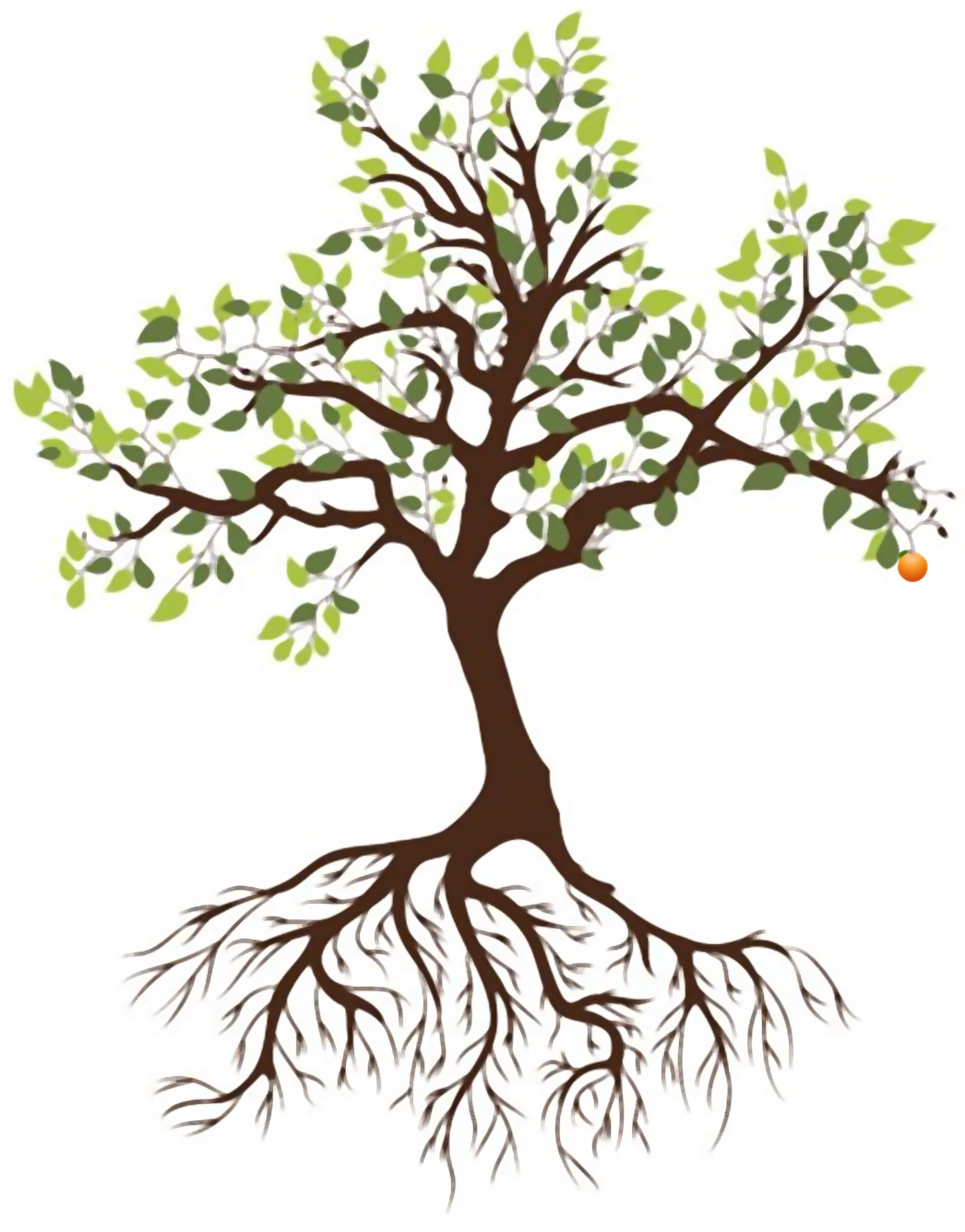 TELL IT TO JESUS
Edmund S. Lorenz.
TELL IT TO JESUS
Are you weary, are you heavyhearted?
Tell it to Jesus,
Tell it to Jesus;
Are you grieving over joys departed?
Tell it to Jesus alone.
TELL IT TO JESUS
Tell it to Jesus, tell it to Jesus,
He is a friend that's well-known;
You've no other such a friend or brother,
Tell it to Jesus alone.
TELL IT TO JESUS
Do the tears flow down your cheeks unbidden?
Tell it to Jesus,
Tell it to Jesus;
Have you sins that to men's eyes are hidden?
Tell it to Jesus alone.
TELL IT TO JESUS
Tell it to Jesus, tell it to Jesus,
He is a friend that's well-known;
You've no other such a friend or brother,
Tell it to Jesus alone.
TELL IT TO JESUS
Do you fear the gath'ring clouds of sorrow?
Tell it to Jesus,
Tell it to Jesus;
Are you anxious what shall be tomorrow?
Tell it to Jesus alone.
TELL IT TO JESUS
Tell it to Jesus, tell it to Jesus,
He is a friend that's well-known;
You've no other such a friend or brother,
Tell it to Jesus alone.
TELL IT TO JESUS
Are you troubled at the thought of dying?
Tell it to Jesus,
Tell it to Jesus;
For Christ's coming Kingdom are you sighing?
Tell it to Jesus alone.
TELL IT TO JESUS
Tell it to Jesus, tell it to Jesus,
He is a friend that's well-known;
You've no other such a friend or brother,
Tell it to Jesus alone.
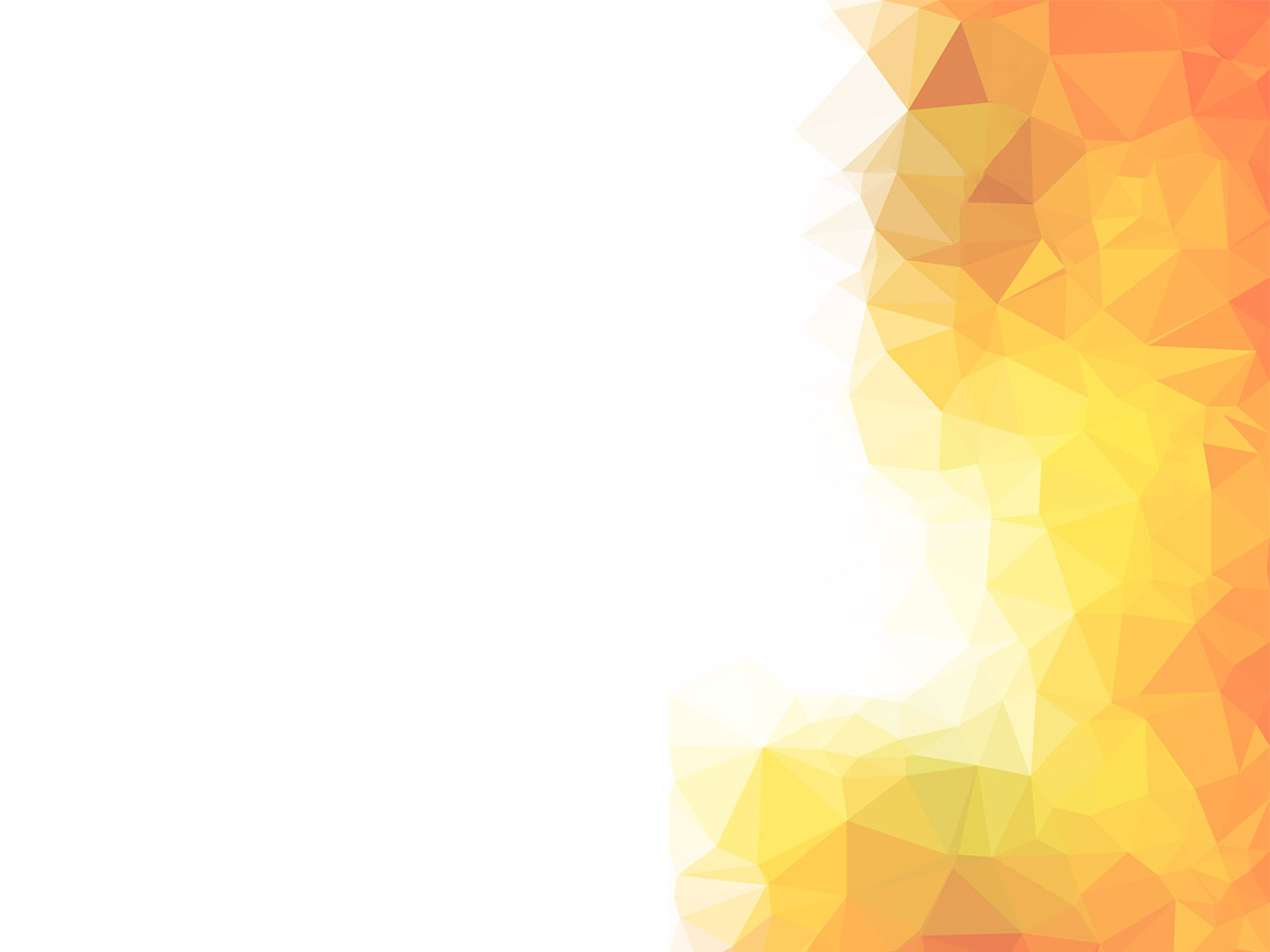 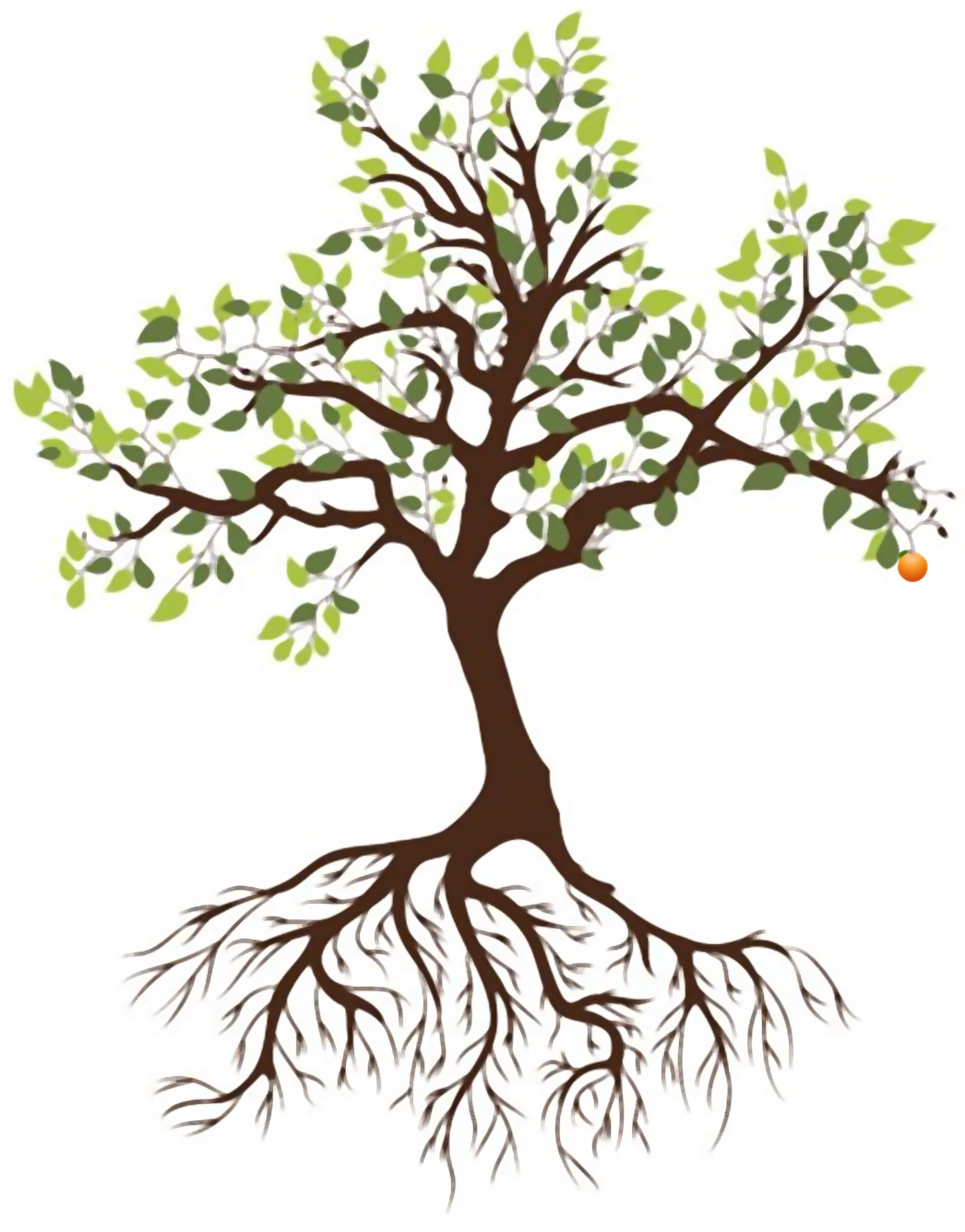 MINGLE QUESTION
HOW WAS YOUR        TG SABBATH                WEEK?
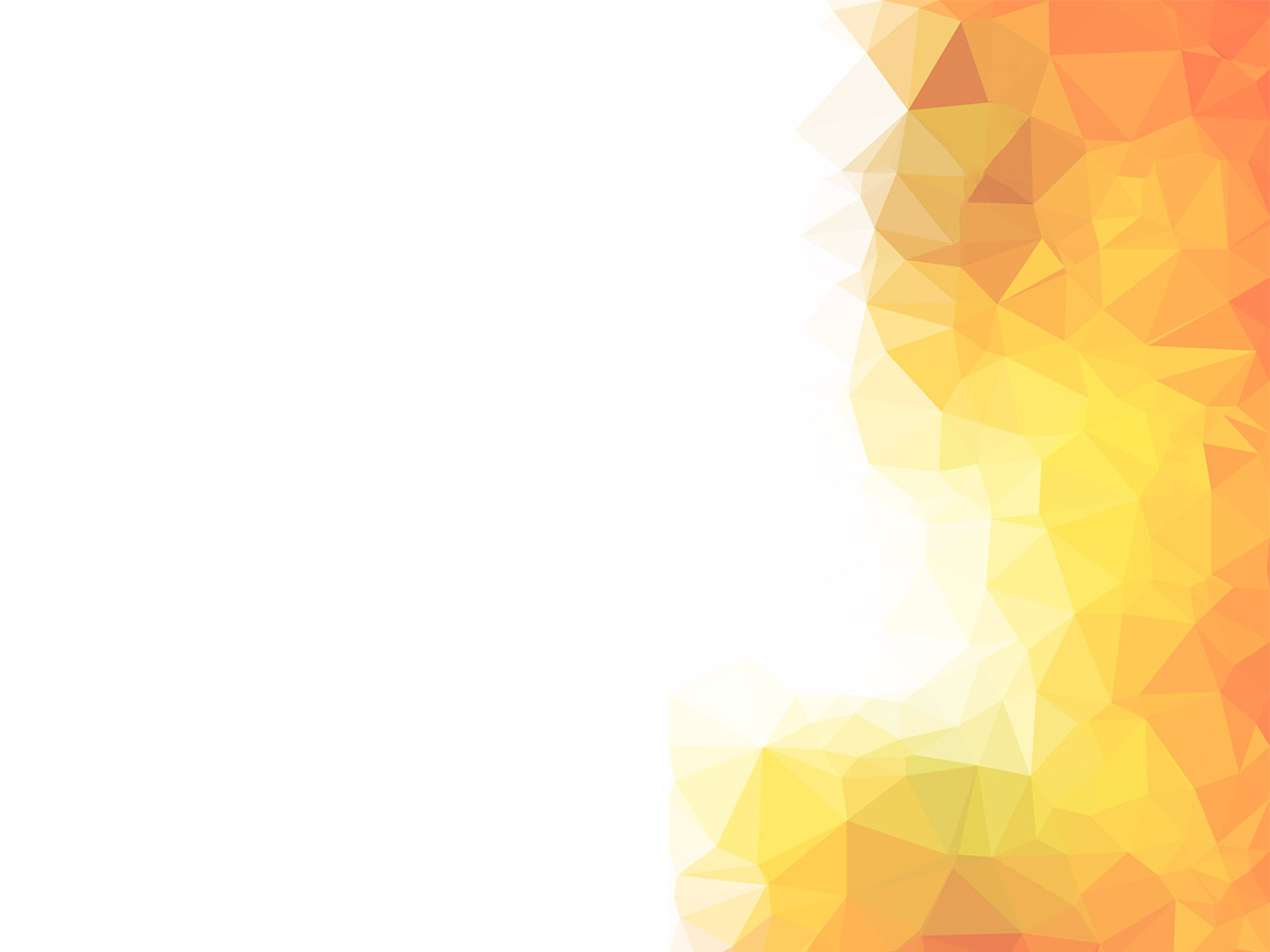 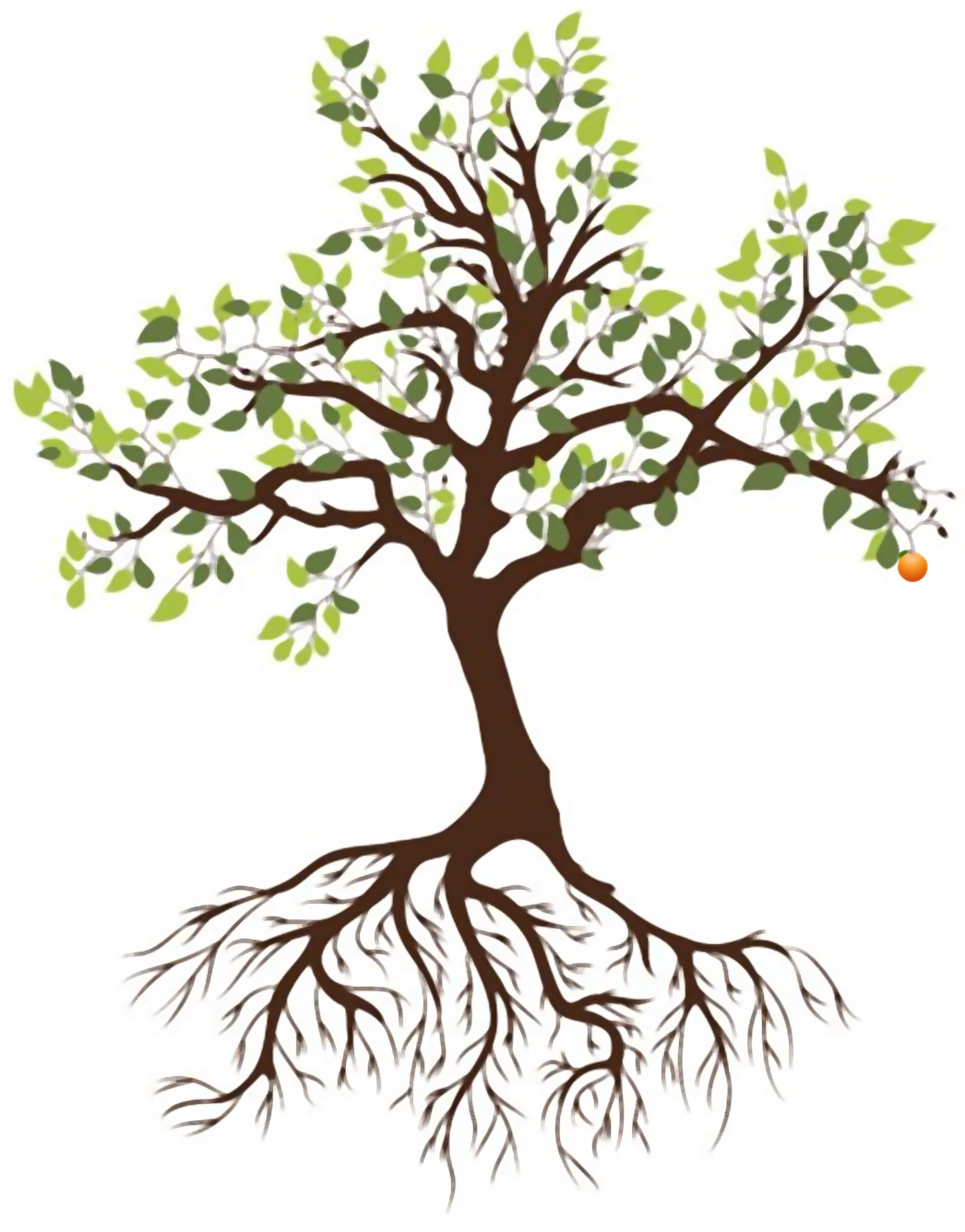 WHAT A FRIEND
WE HAVE IN JESUS
Charles Crozat Converse, Joseph M. Scriven. #27714
WHAT A FRIEND
WE HAVE IN JESUS
What a friend we have in Jesus
All our sins and griefs to bear
And what a privilege to carry
Everything to God in prayer
WHAT A FRIEND
WE HAVE IN JESUS
Oh, what peace we often forfeit
Oh, what needless pain we bear
All because we do not carry
Everything to God in prayer
WHAT A FRIEND
WE HAVE IN JESUS
Have we trials and temptations?
Is there trouble anywhere?
We should never be discouraged
Take it to the Lord in prayer
WHAT A FRIEND
WE HAVE IN JESUS
Can we find a friend so faithful
Who will all our sorrows share?
Jesus knows our every weakness
Take it to the Lord in prayer
WHAT A FRIEND
WE HAVE IN JESUS
Are we weak and heavy-laden?
Cumbered with a load of care?
Precious Savior, still our refuge --
Take it to the Lord in prayer
WHAT A FRIEND
WE HAVE IN JESUS
Do thy friends despise, for sake thee?
Take it to the Lord in prayer
In His arms He’ll take and shield thee,
Thou wilt find a solace there.
WHAT A FRIEND
WE HAVE IN JESUS
What a friend we have in Jesus
All our sins and griefs to bear
And what a privilege to carry
Everything to God in prayer
WHAT A FRIEND
WE HAVE IN JESUS
Oh, what peace we often forfeit
Oh, what needless pain we bear
All because we do not carry
Everything to God in prayer
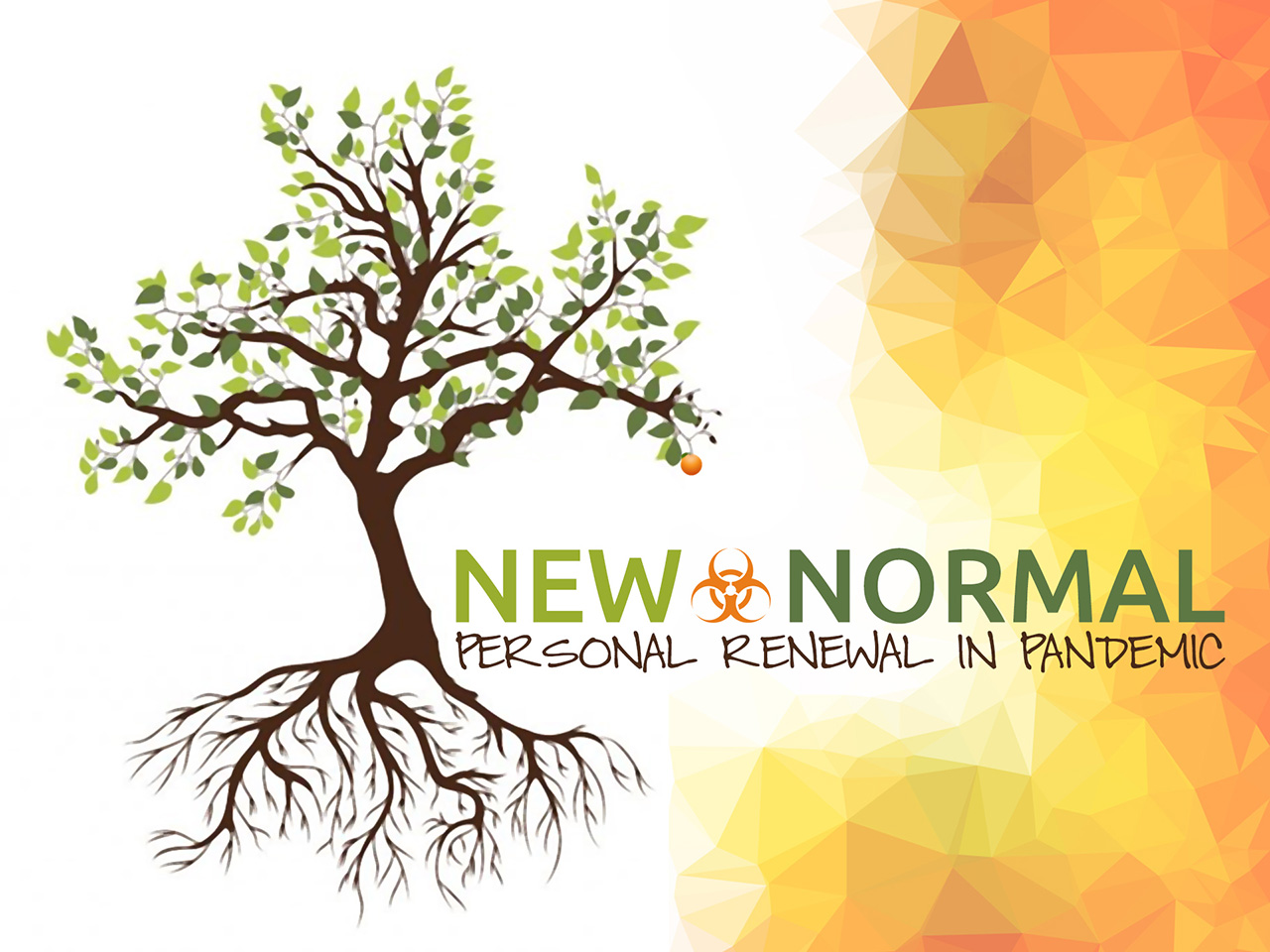 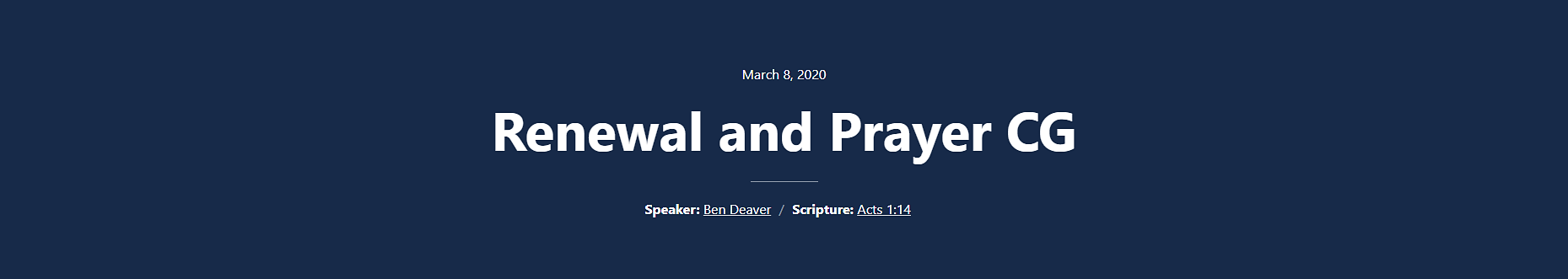 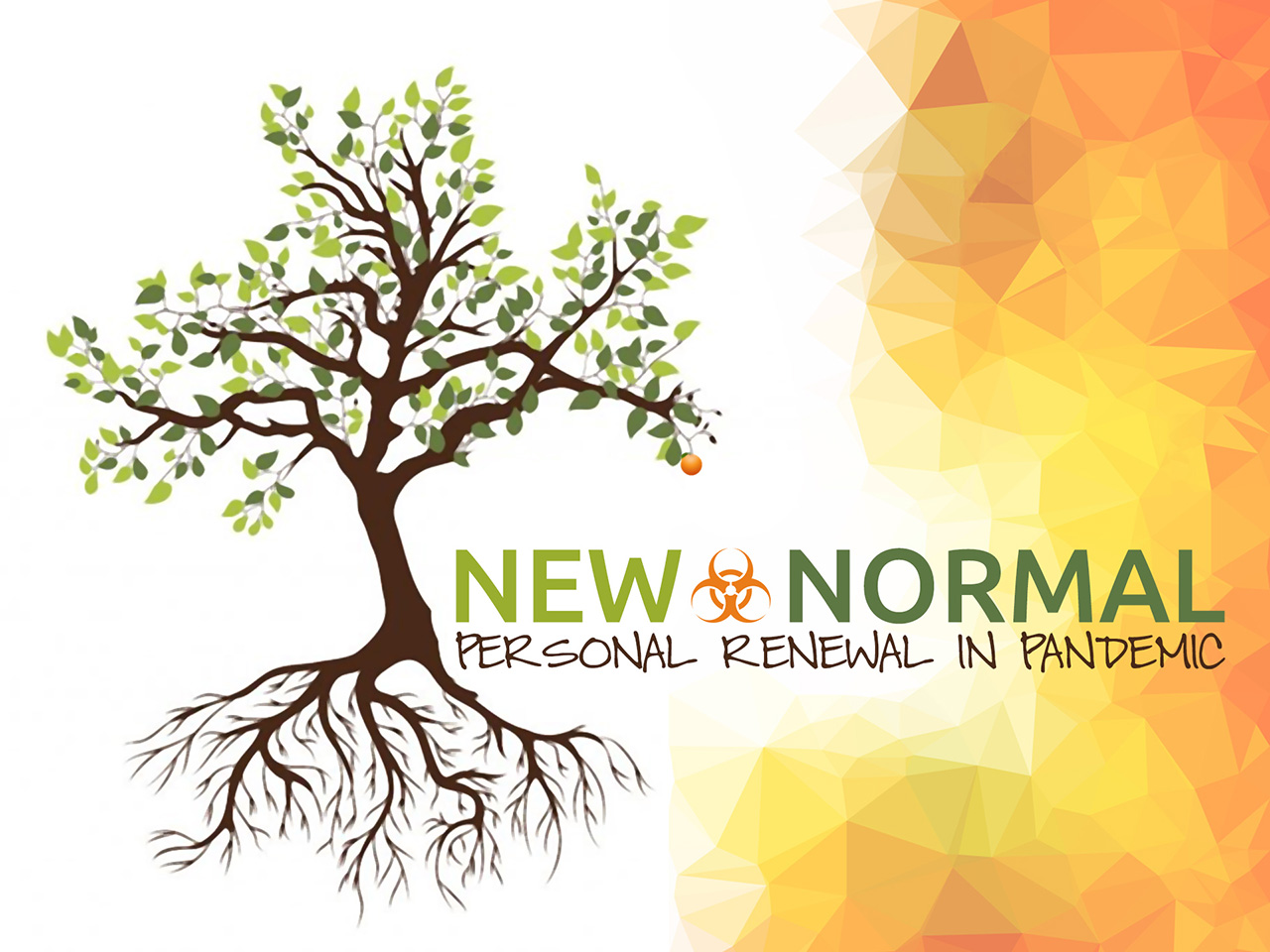 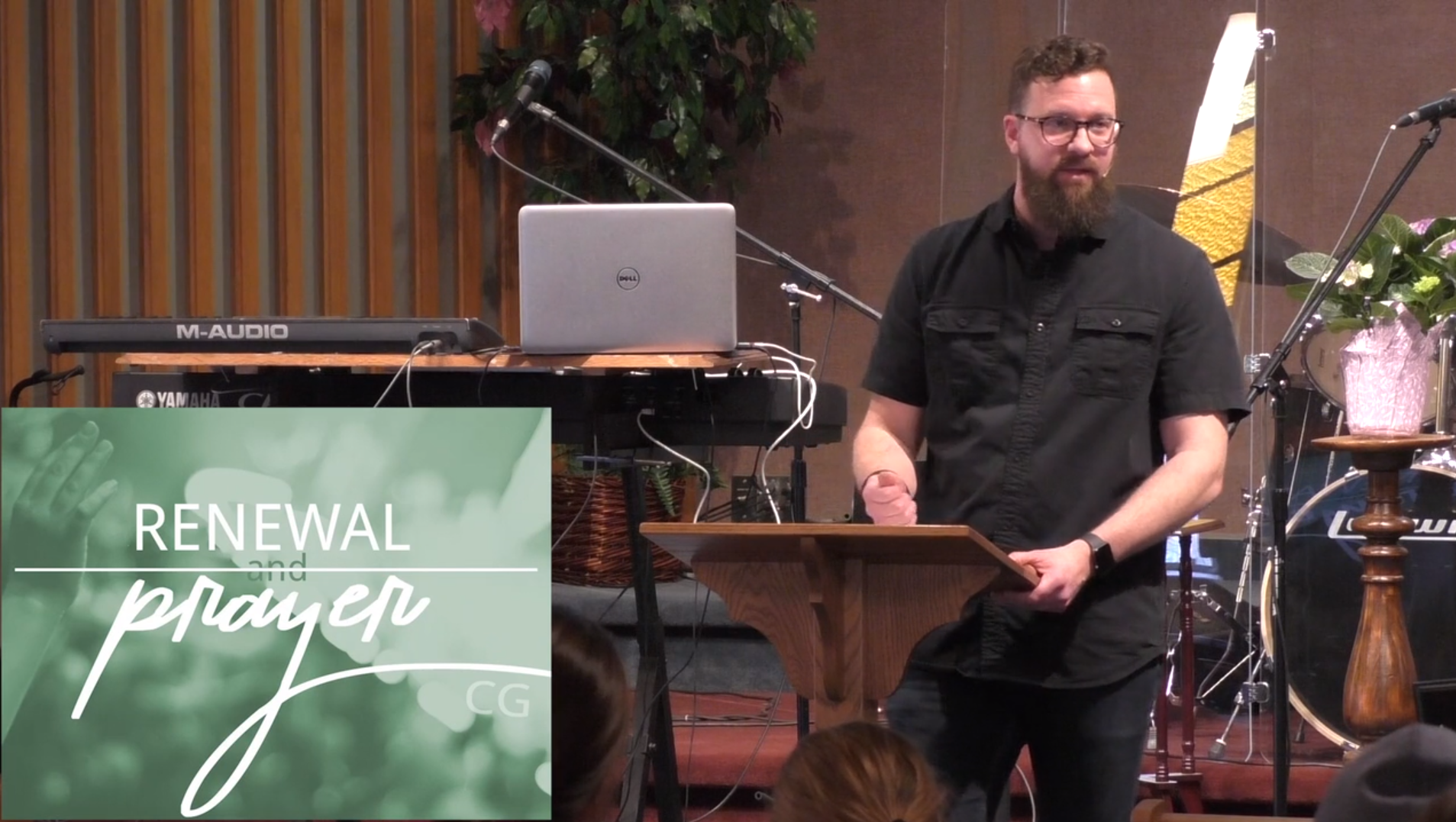 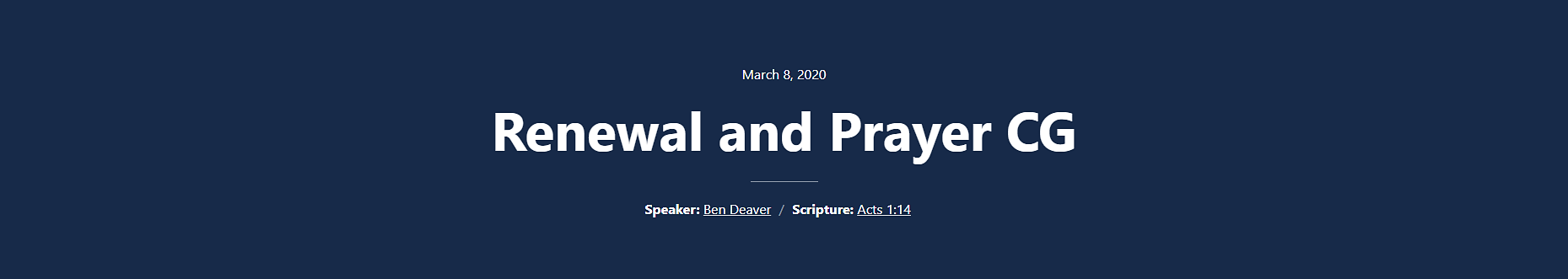 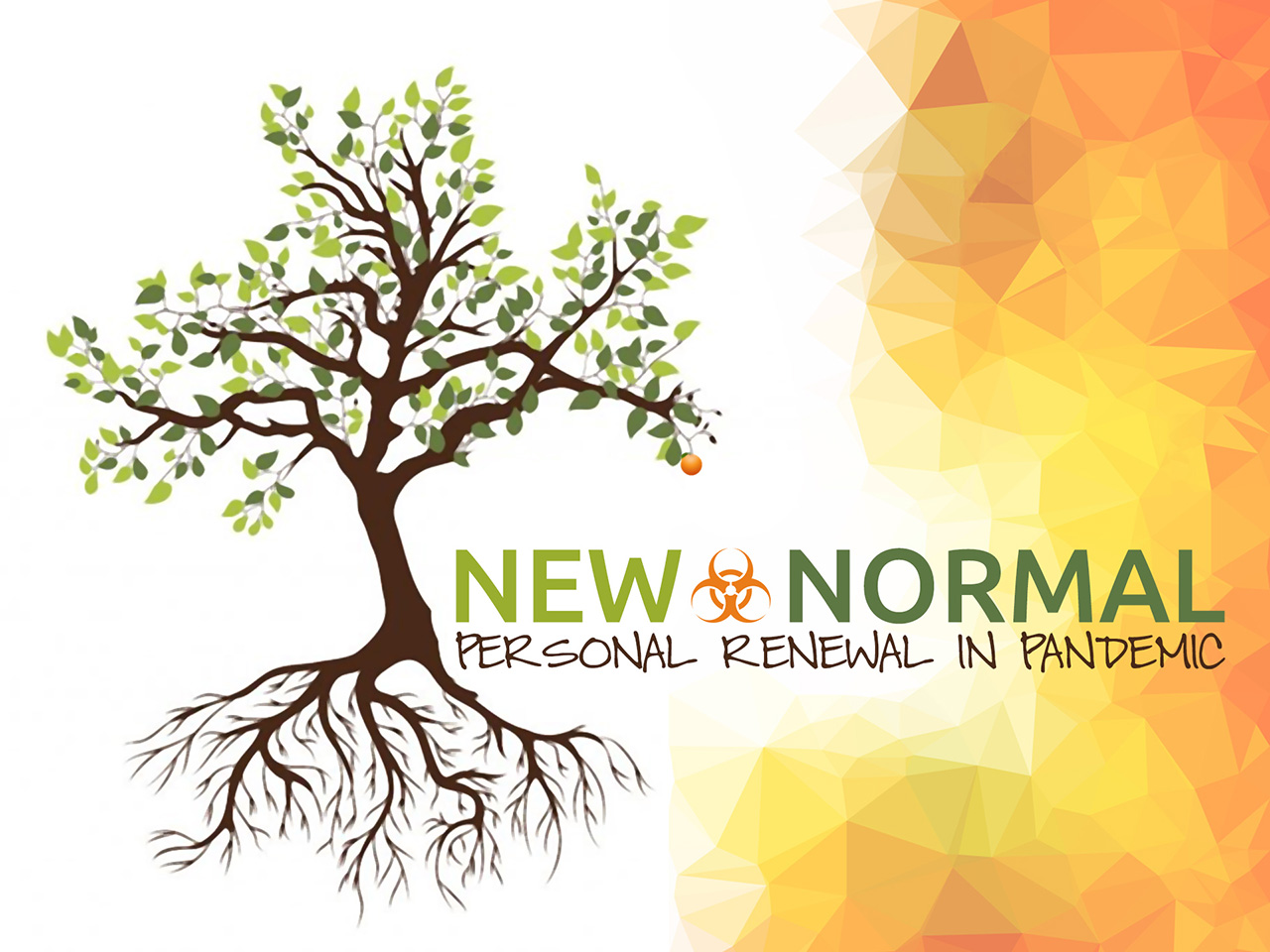 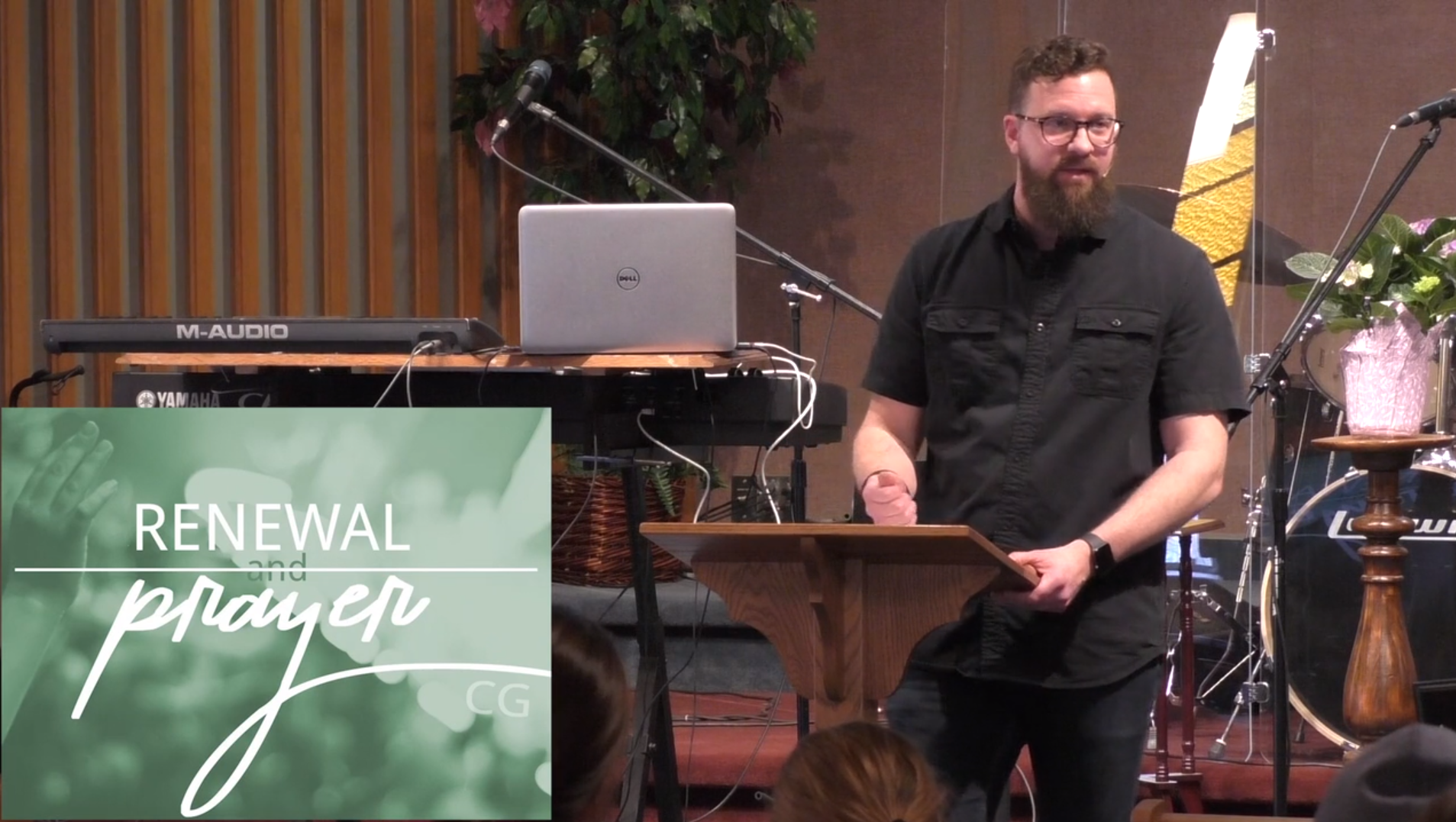 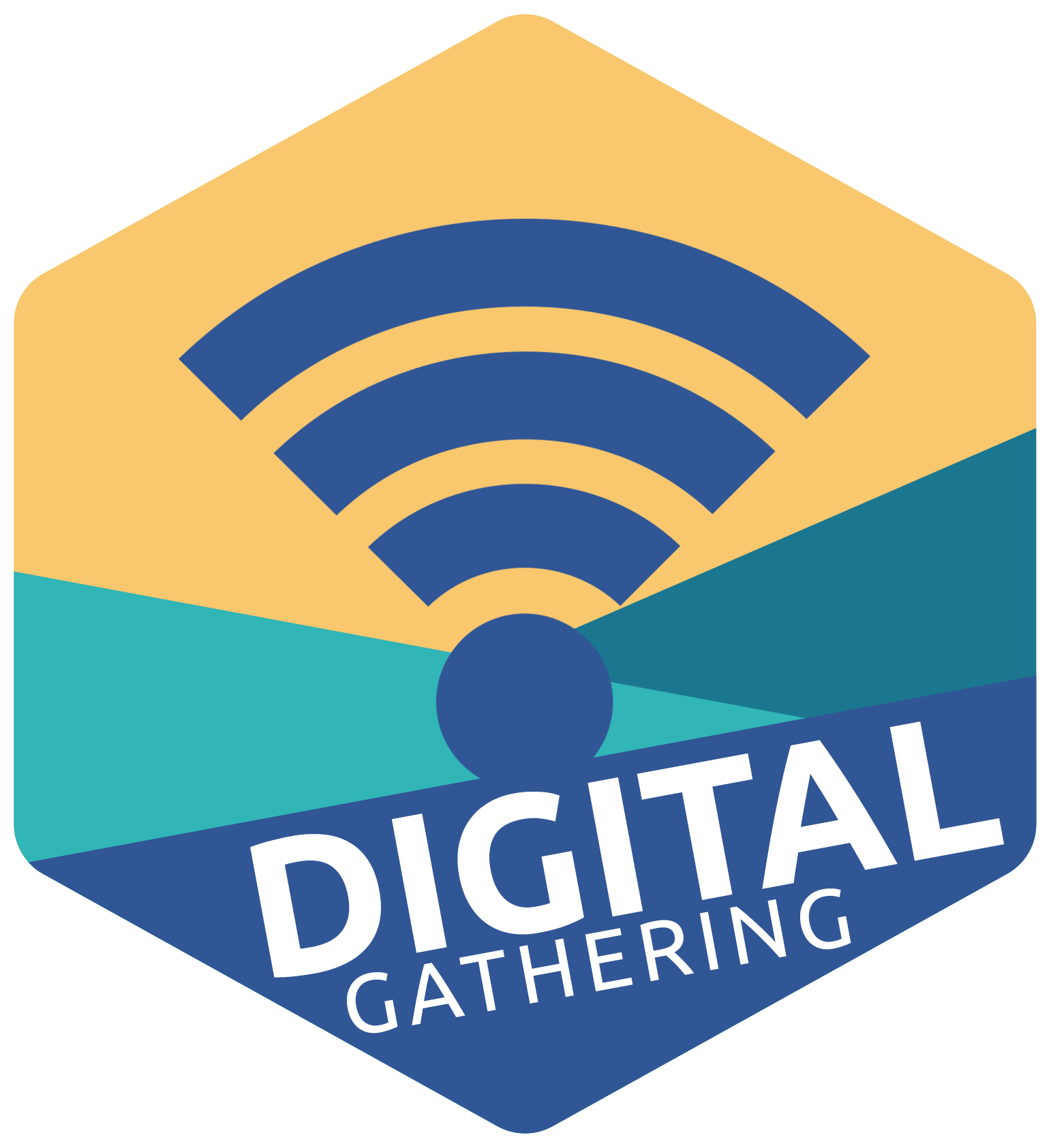 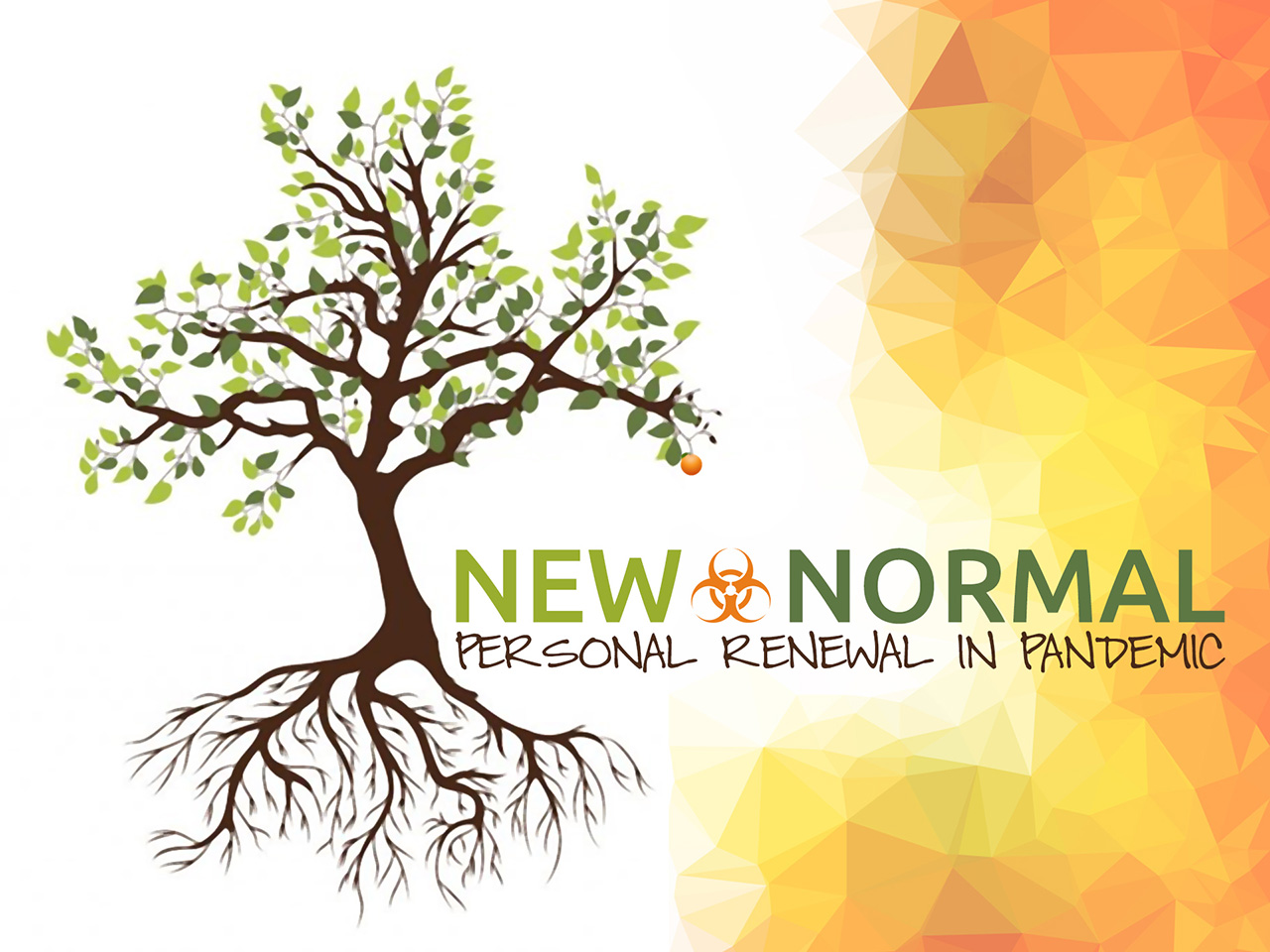 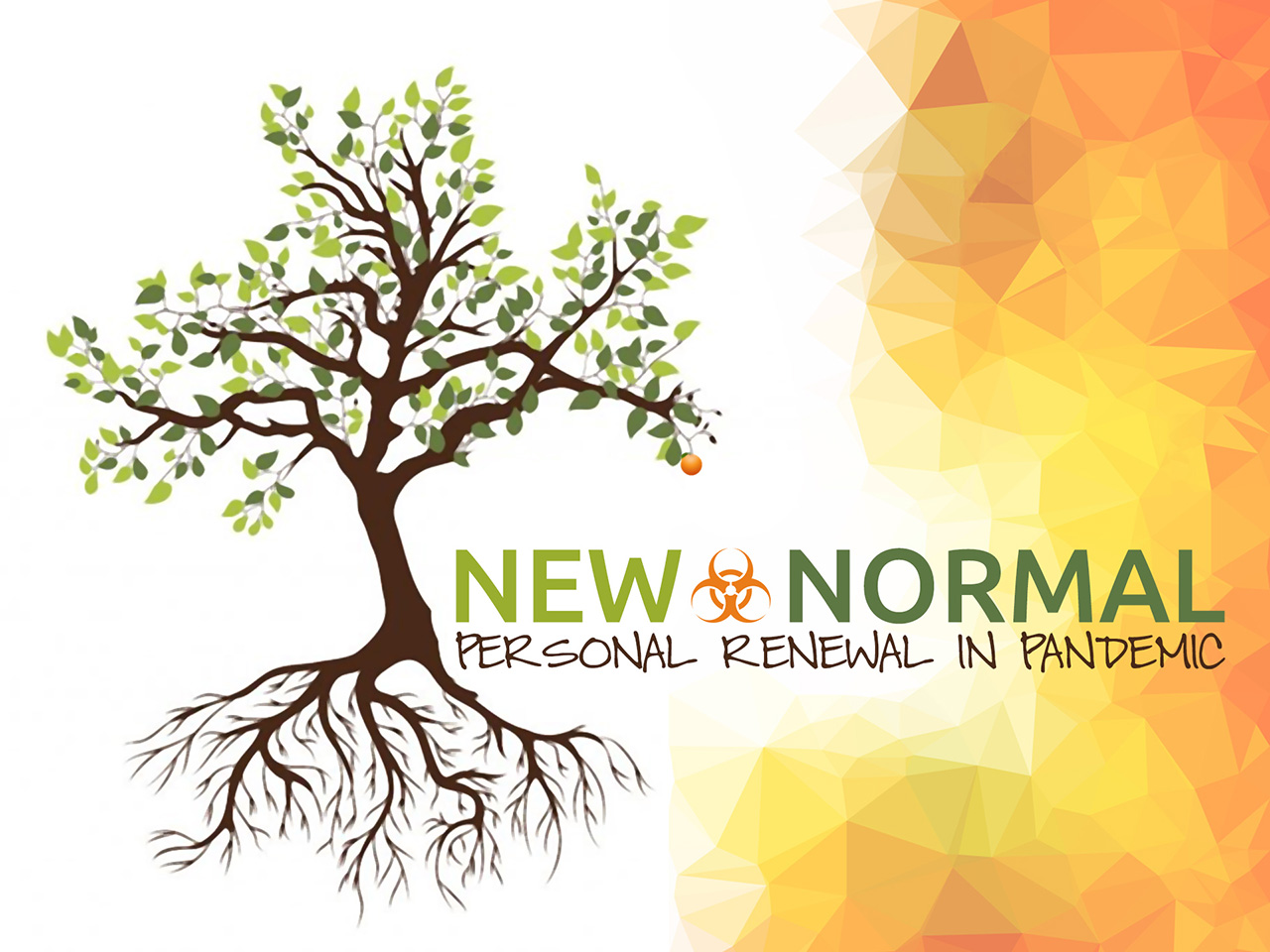 FASTING
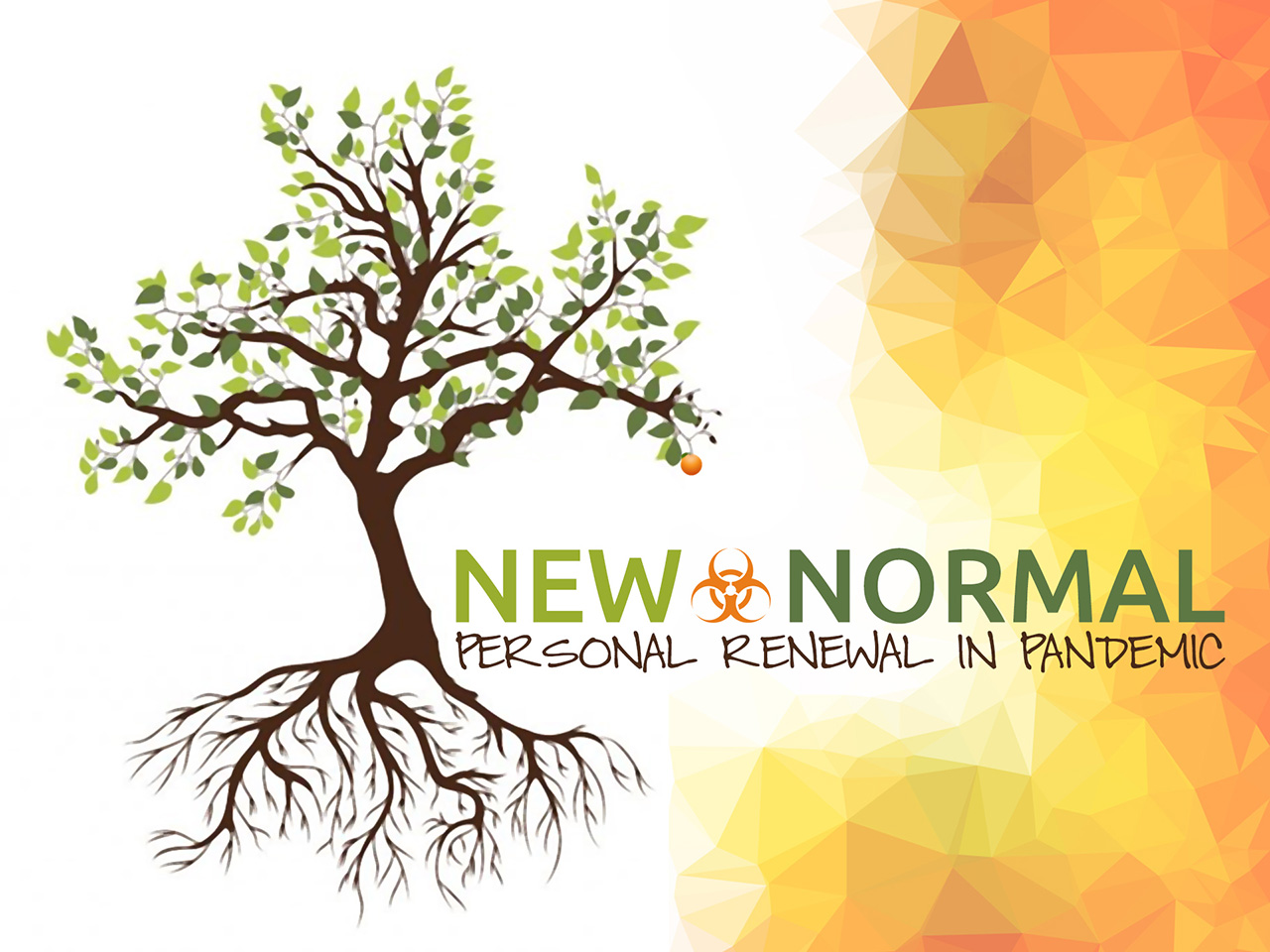 GOD’S WORD
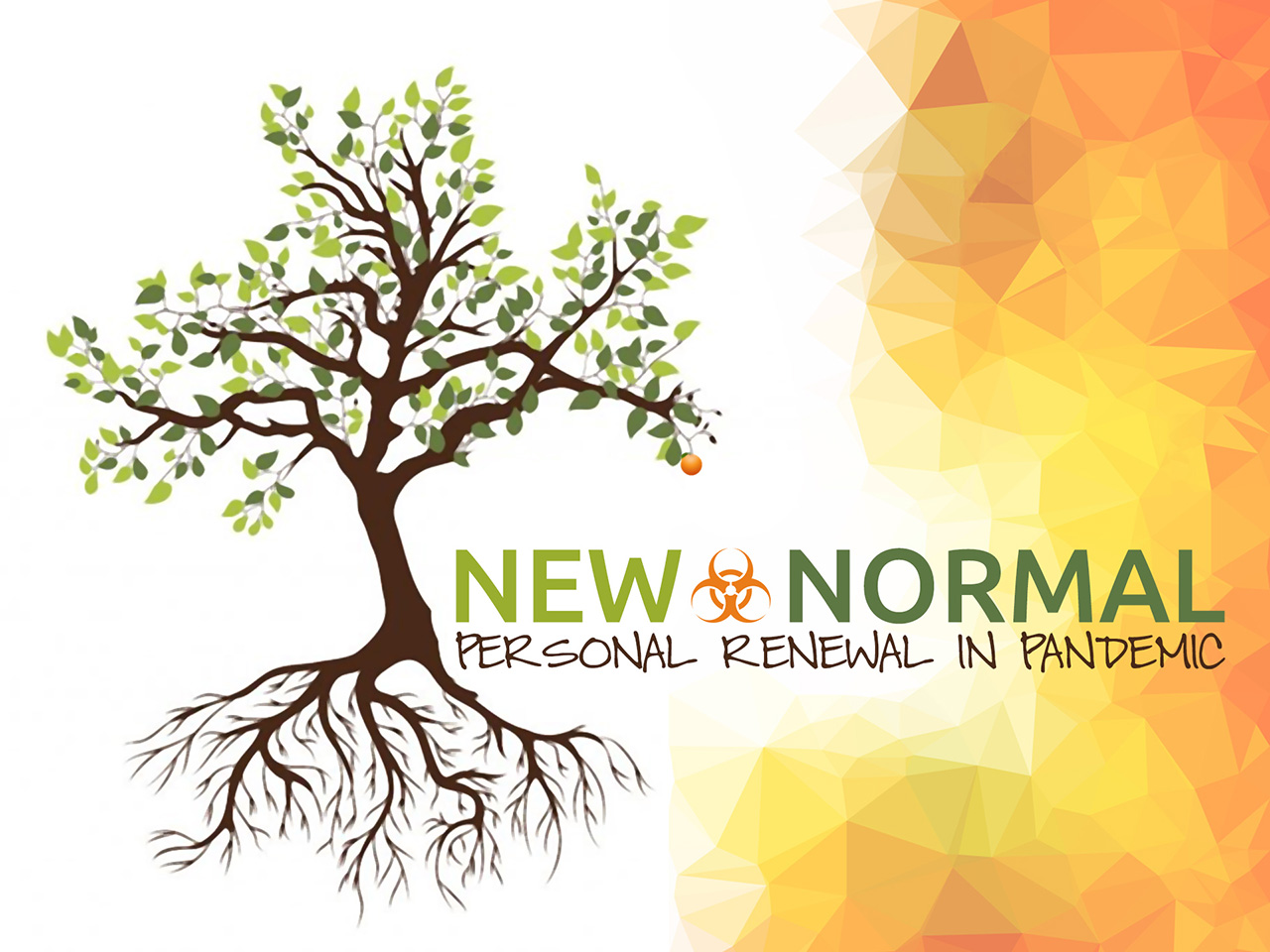 SILENCE & SOLITUDE
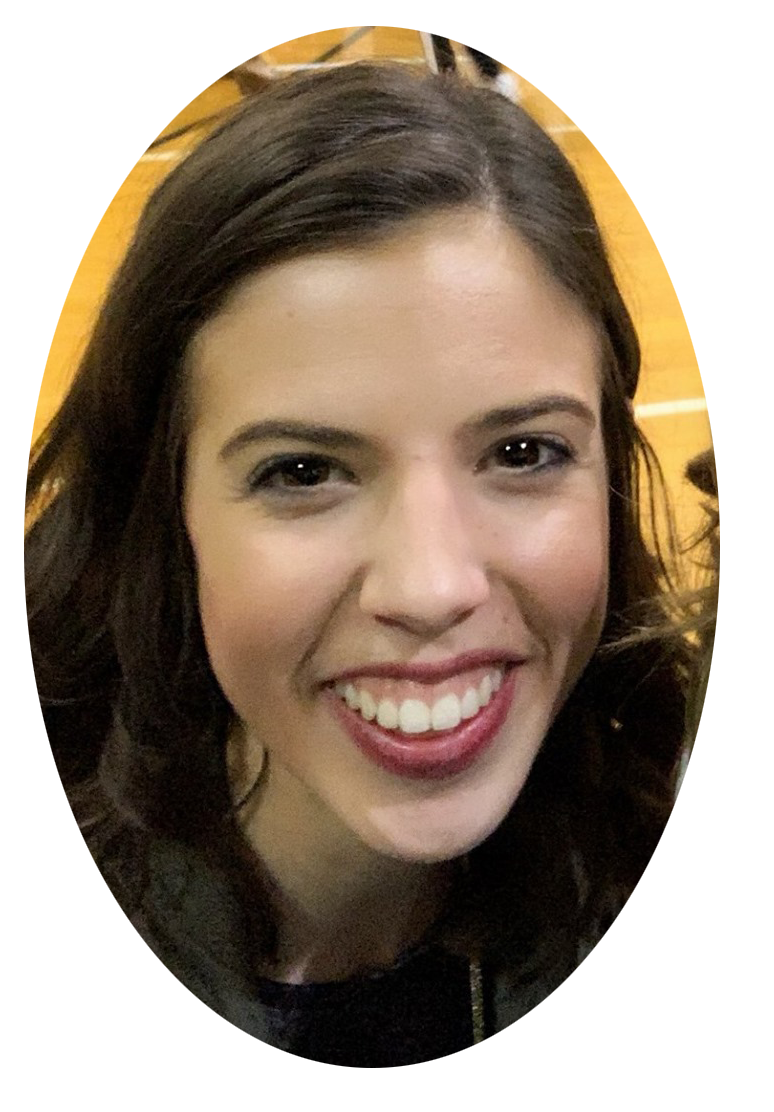 CRYSTAL’S SLOWING STORY
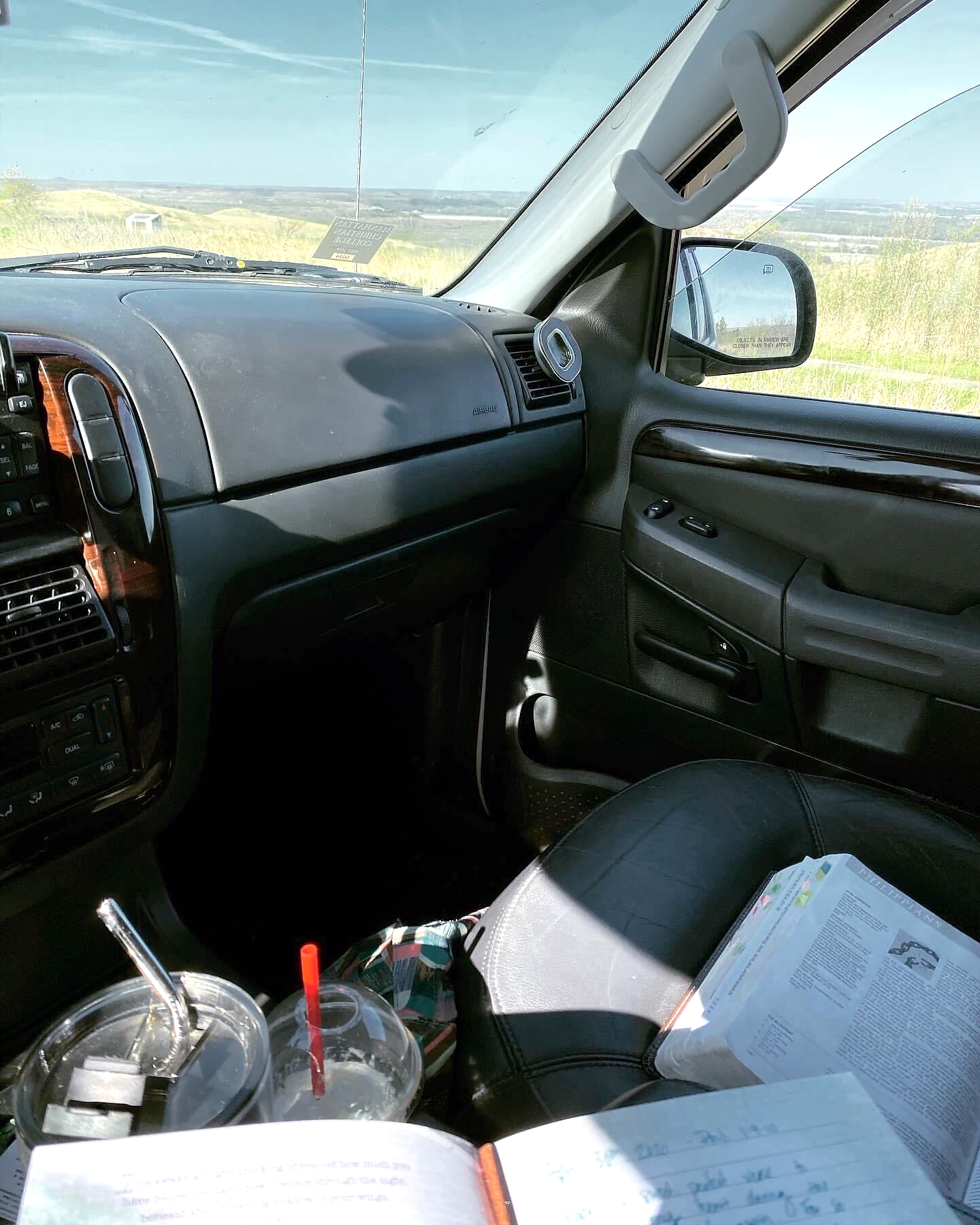 Unbusyness. Before quarantine this 	    		   word frightened me. Honestly, I 			don’t think I even muttered the word ever. Down time sent me into anxiousness that caused me to question what I was forgetting in my to do list. I was in a constant need for some-thing, anything to keep my time. I ran from sun up to sun down and missed so much around me. So, when quarantine hit my world was rocked. I found my anxiousness and need for things to consume my time coming out in other ways, anger, grief, sleeping to quiet the voice in my head telling me I wasn’t doing enough. That I was failing at this quarantine thing. How CRAZY is that. How can I fail at something we haven’t experienced before? But the thought was there... and it. was. strong.

My word I chose to focus on this year ironically was “enjoy.” I guess it took a world pandemic for me to realize what that word could mean in my
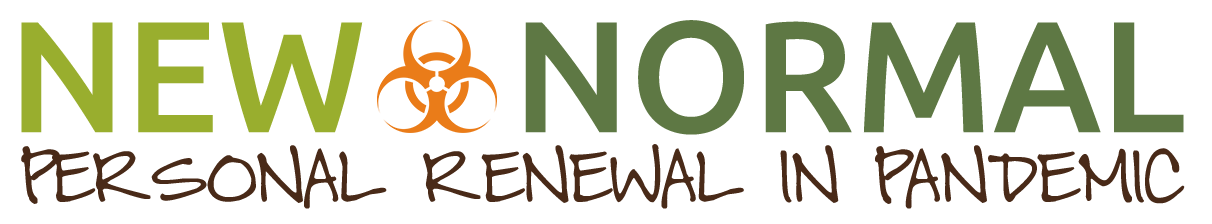 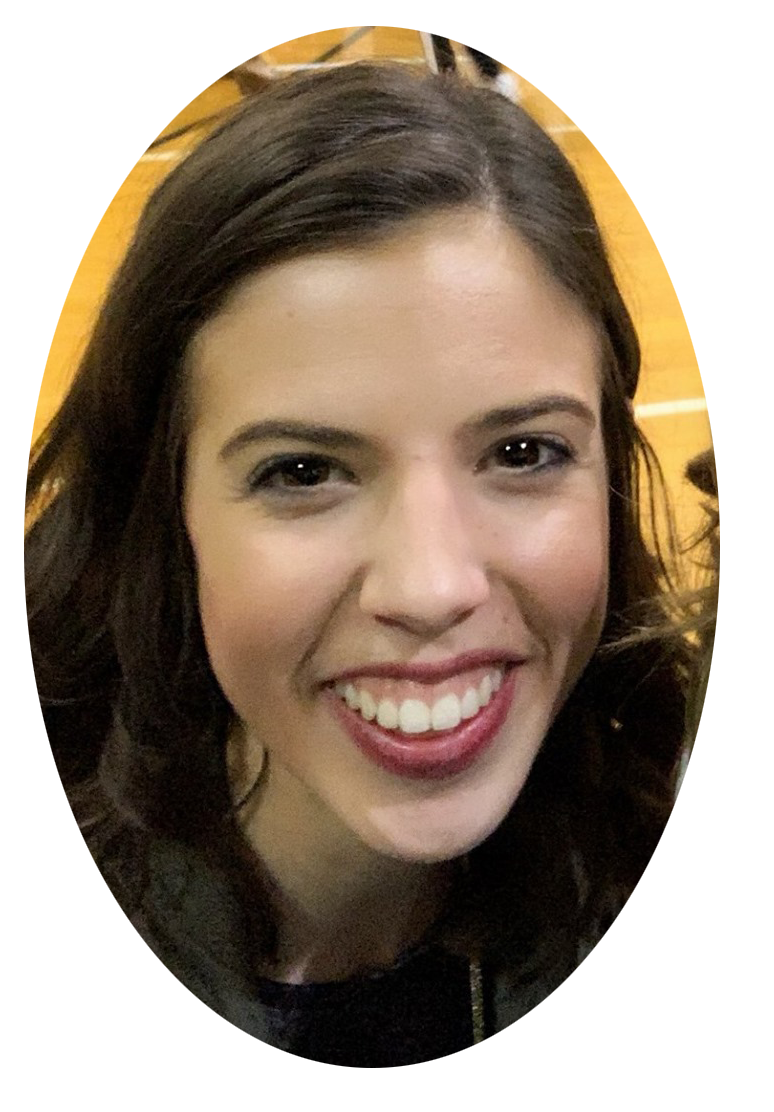 CRYSTAL’S SLOWING STORY
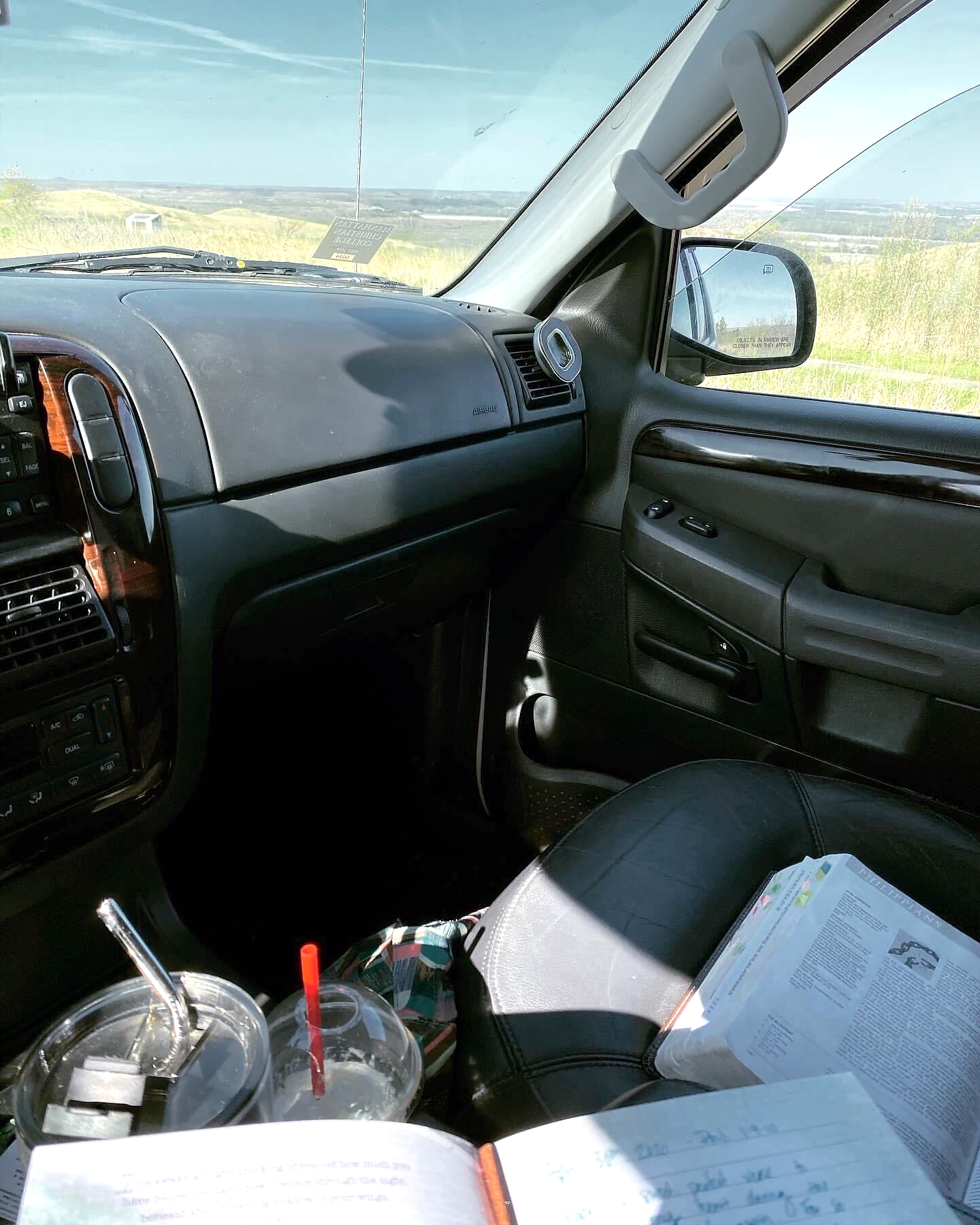 life. That’s how busy I was making 		 	   myself. But through grace for myself, 		 being intentional when those thoughts of “you’re not enough/you’re not doing enough” popped up, and taking the grace and kind words from others, I realized what small beauties I tend to overlook. The small moments that were overshadowed. The key moments in friendships and my marriage that I often breezed through. 

How crazy would it be to bring these small glimpses of unbusyness into the new normal we are gradually entering. If this was you, you’re not alone. It’s okay to feel the unbusyness and find joy in it. Maybe even love pieces of it enough to thread that into your life beyond quarantine. To be able to discern the important yeses from those things you can say no to. To find the good in the bad situations. I can’t wait to see what our new normals look like on the other side of this.
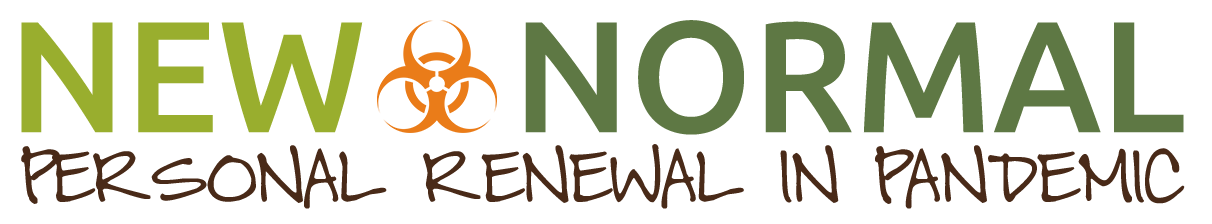 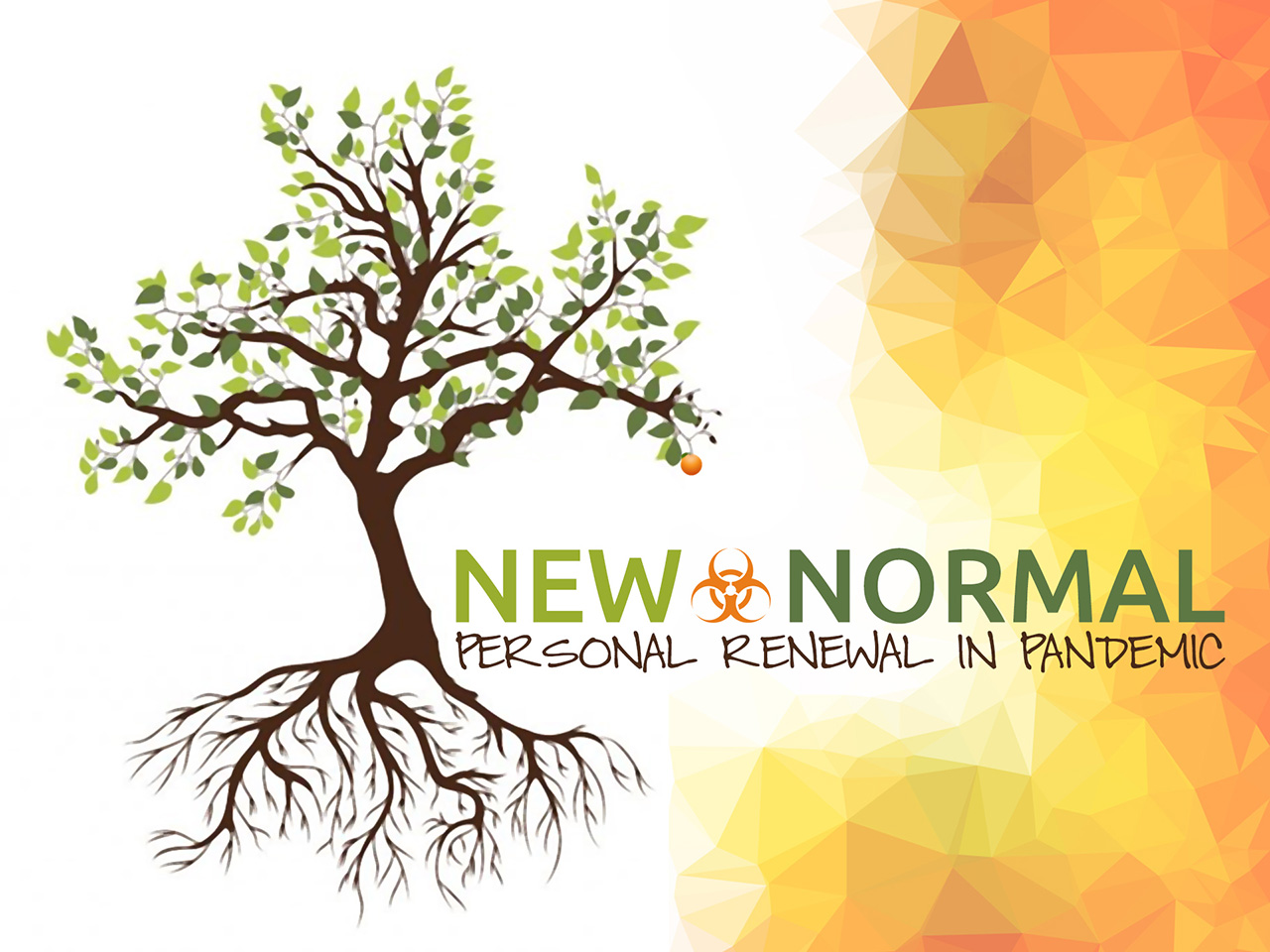 SILENCE & SOLITUDE
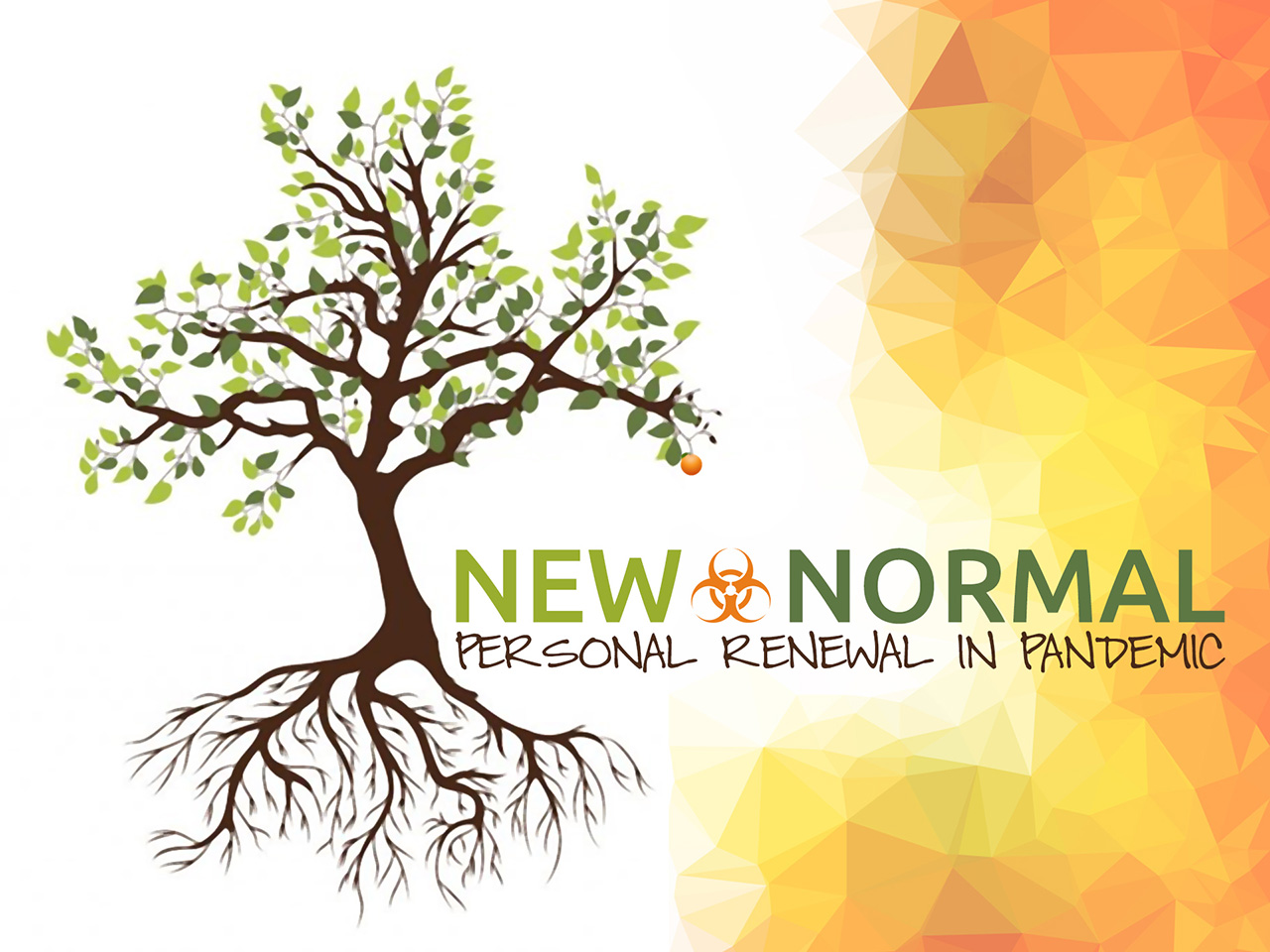 PRAYER
REVIVALS IN THE BIBLE:
Daniel
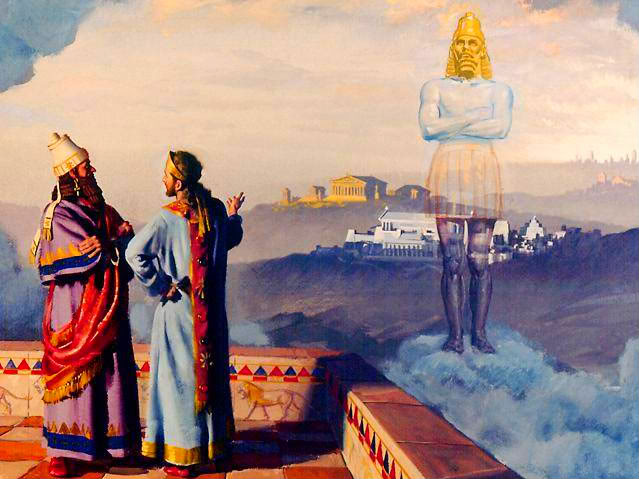 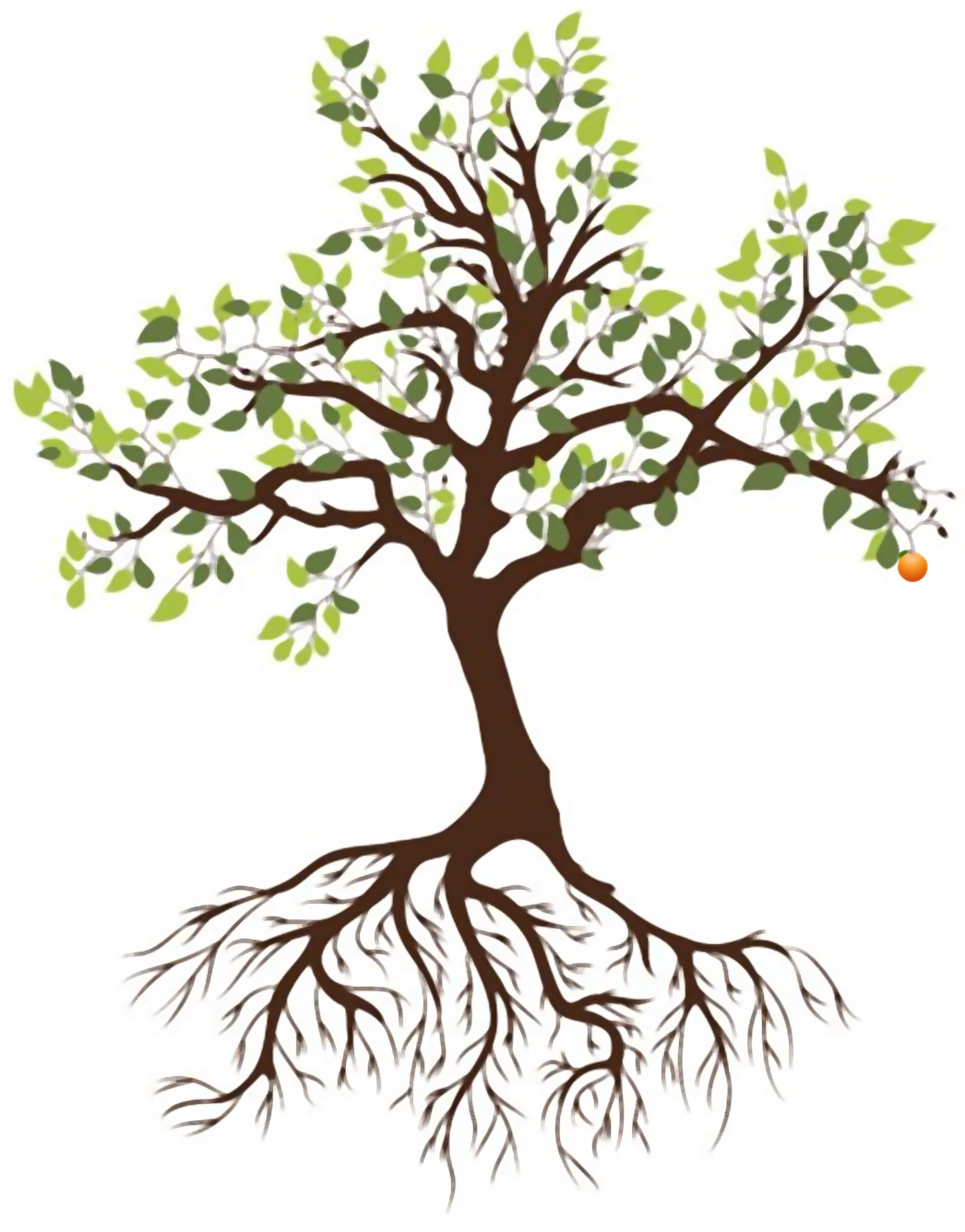 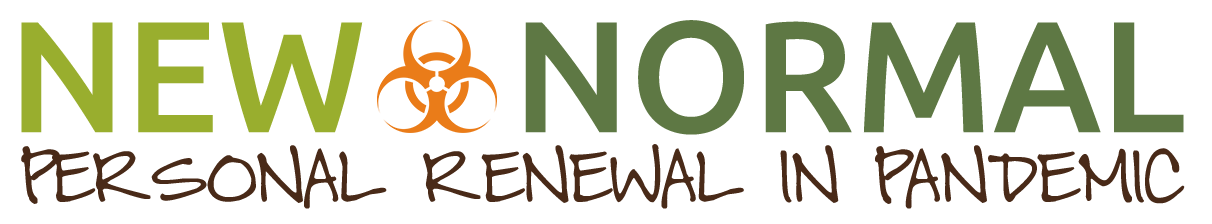 REVIVALS IN THE BIBLE:
Daniel
Esther
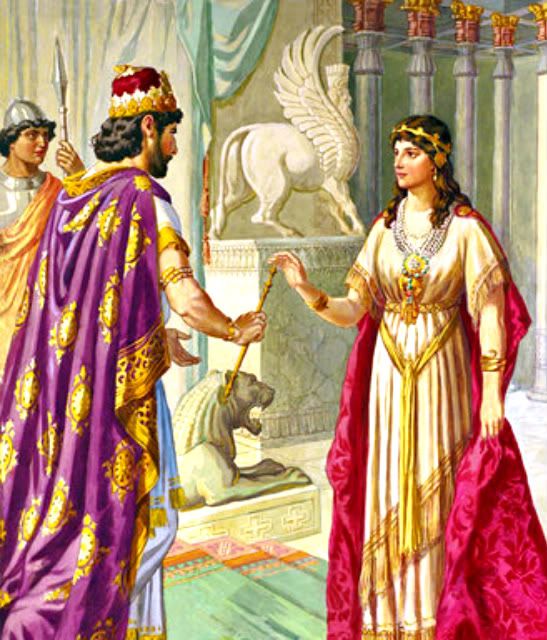 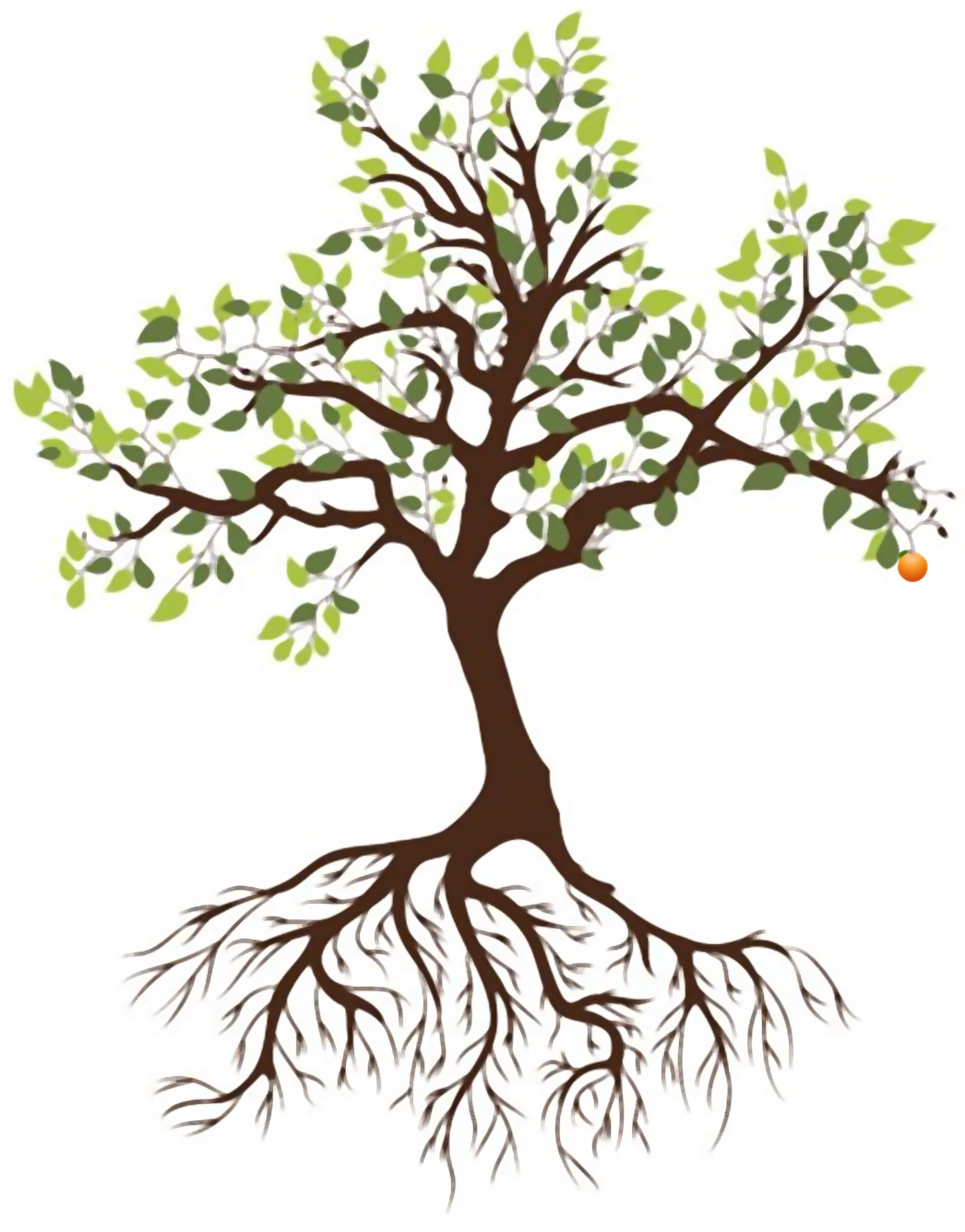 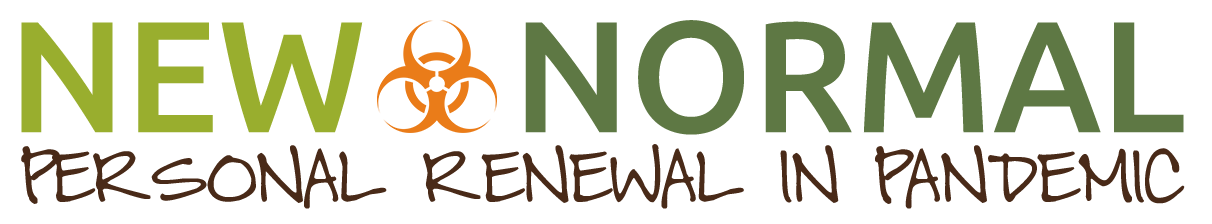 REVIVALS IN THE BIBLE:
Daniel
Esther
Elijah  (1 Kings 18)
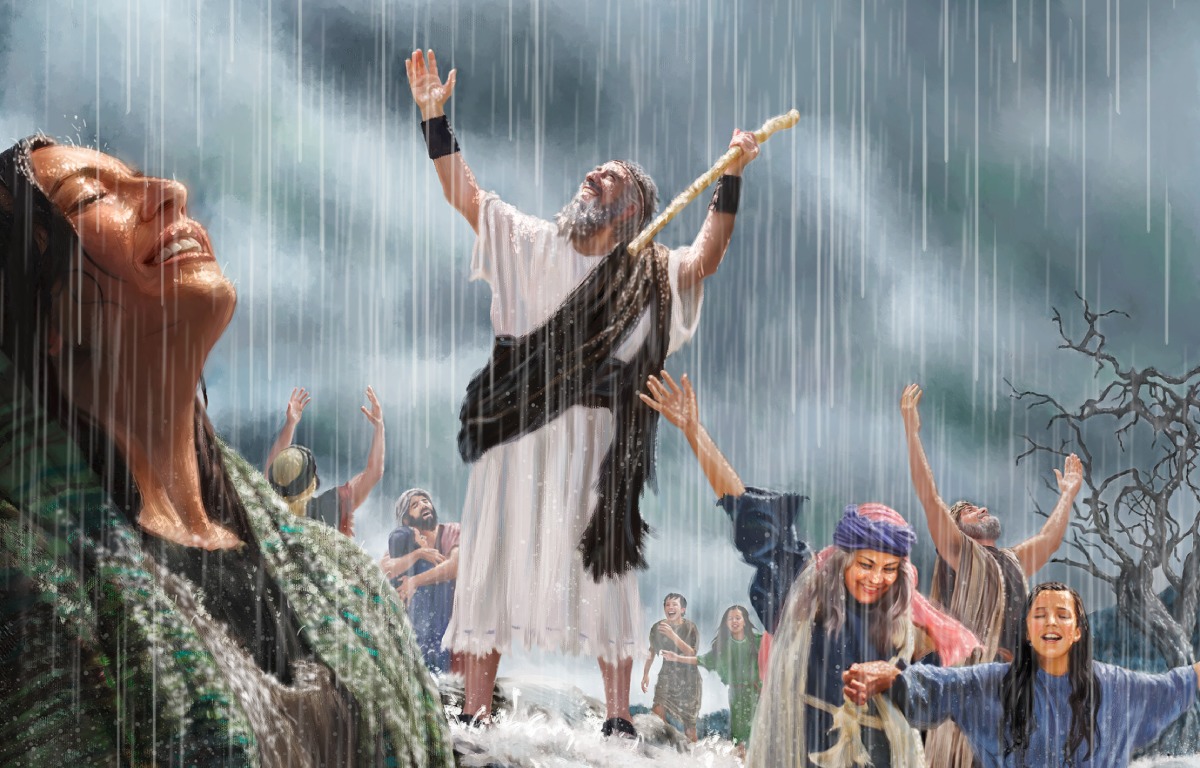 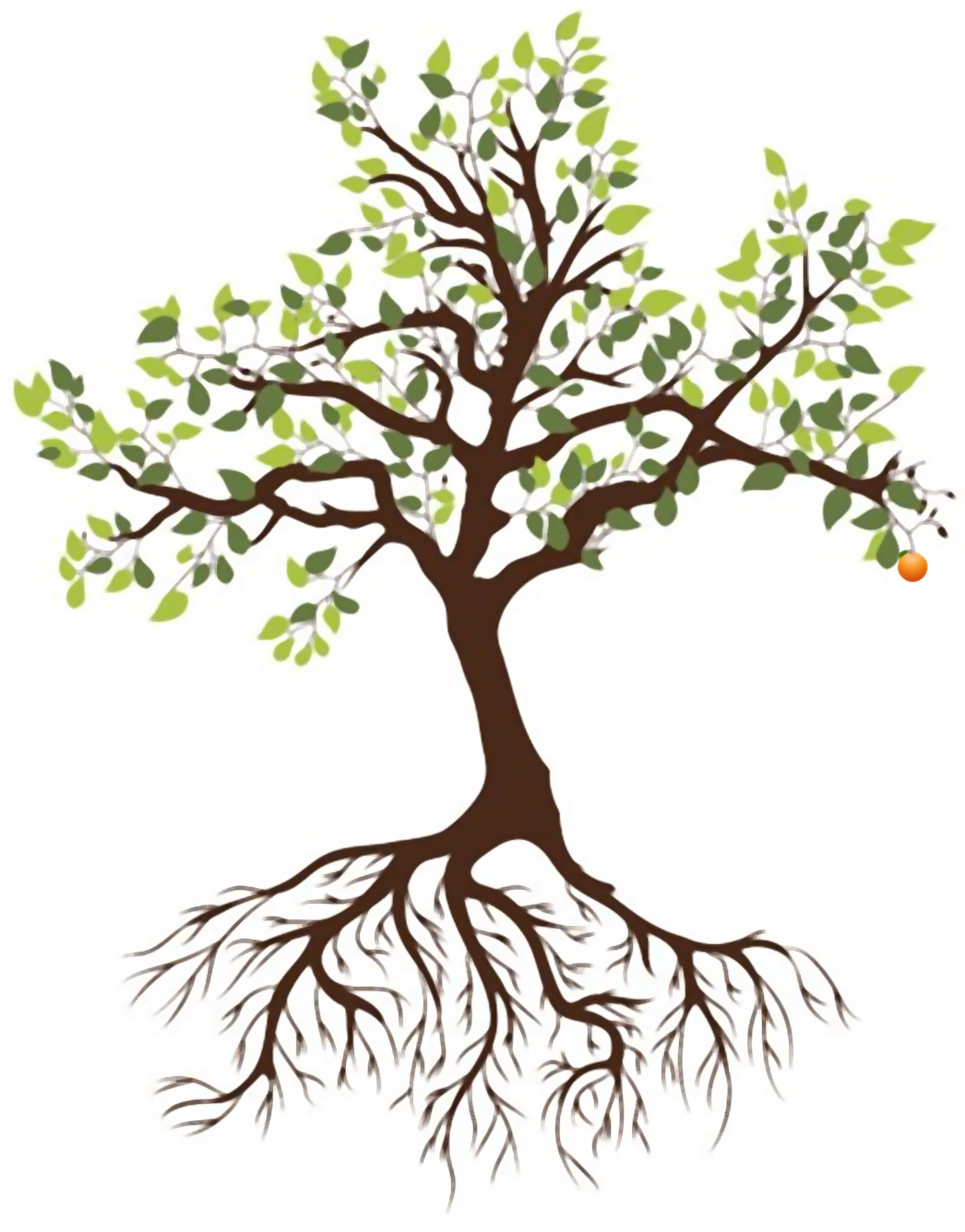 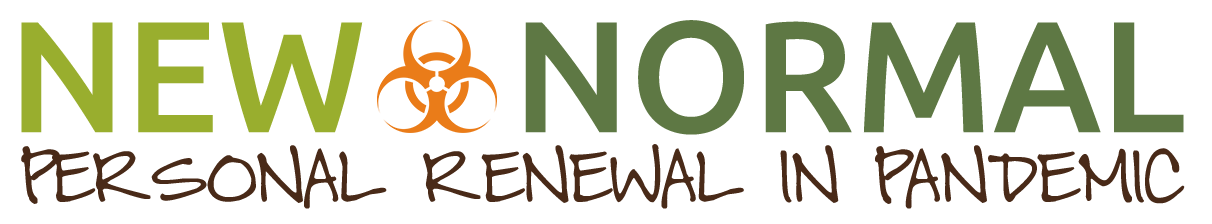 REVIVALS IN THE BIBLE:
Daniel
Esther
Elijah  (1 Kings 18)
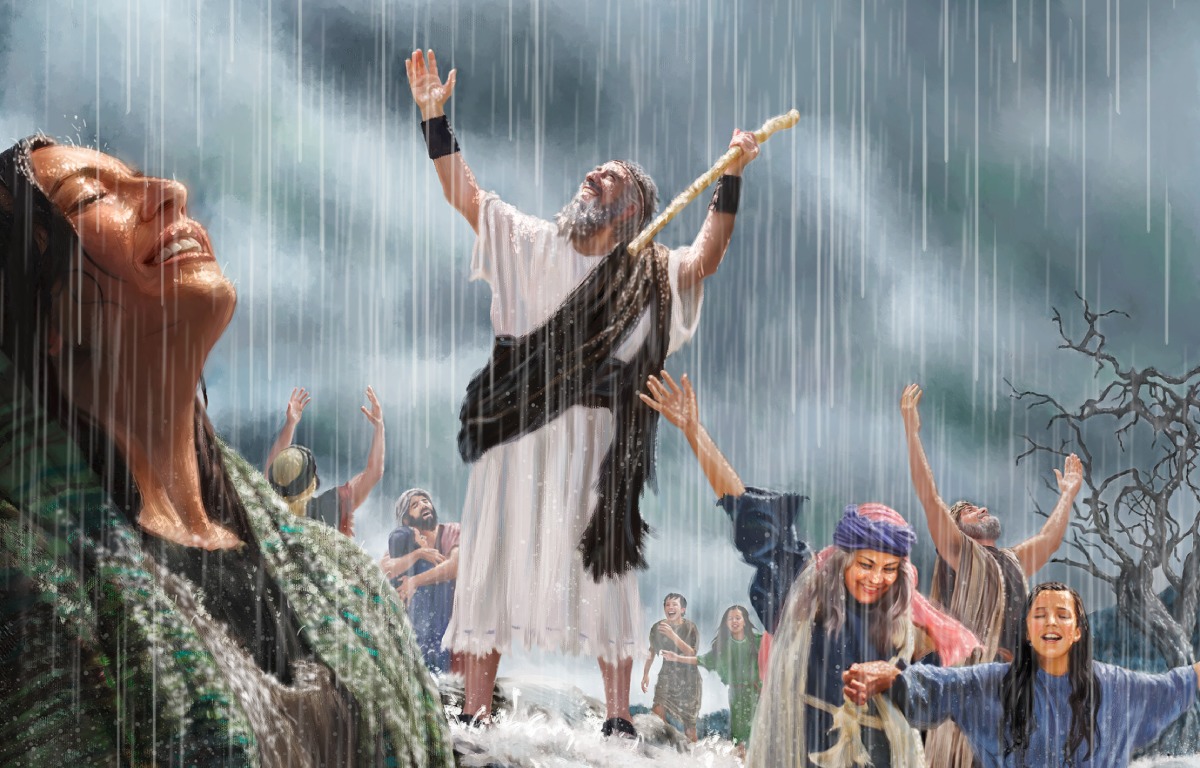 James 5:16-18 16b The prayer of a righteous person has great power as it is working. 17 Elijah was a man with a nature like ours, and he prayed fervently that it might not rain, and 		       for three years and six 			       months it did not 			       rain on the earth. 		  	        18 Then he prayed 		again, and heaven gave 			   rain, and the earth bore 			    its fruit.
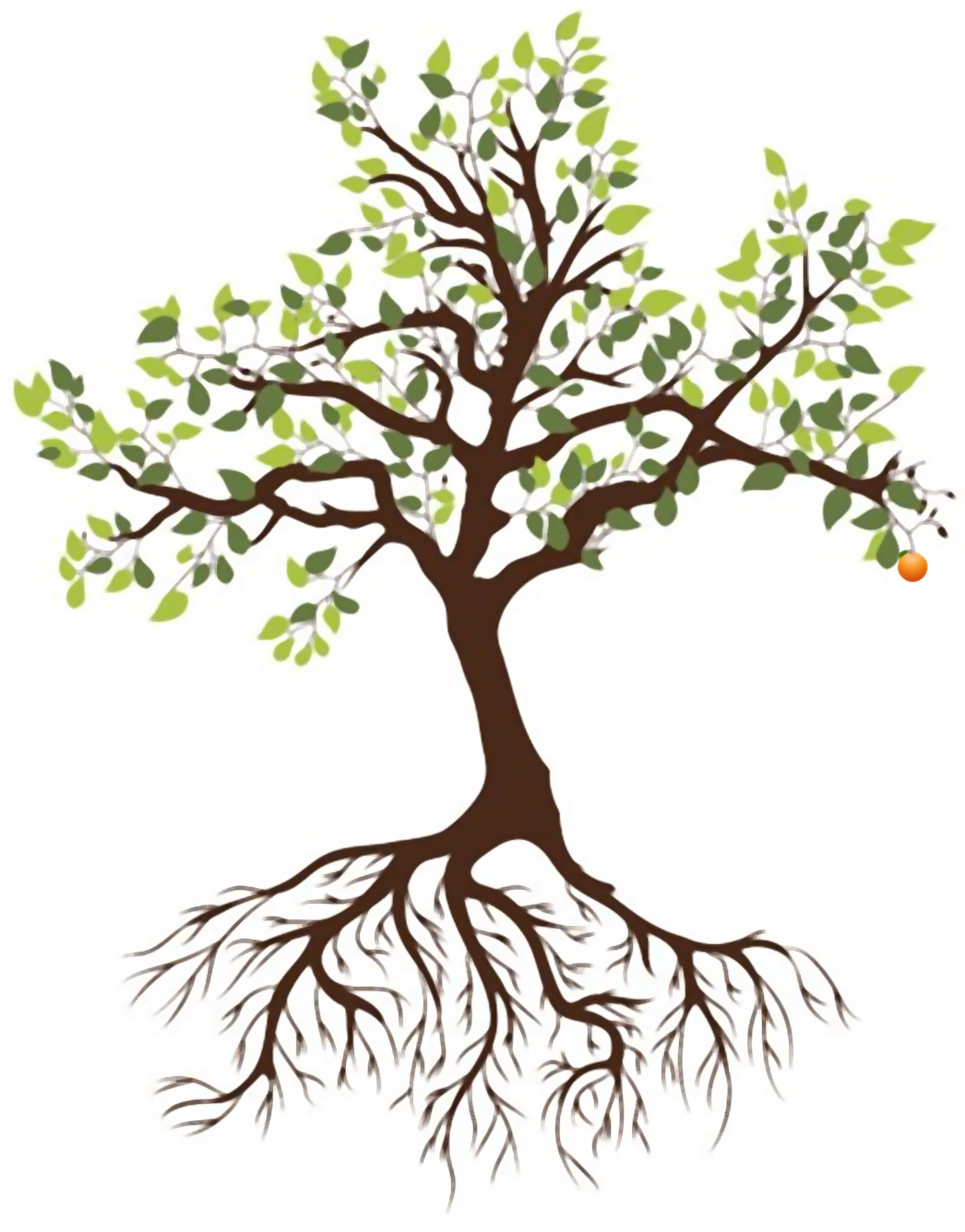 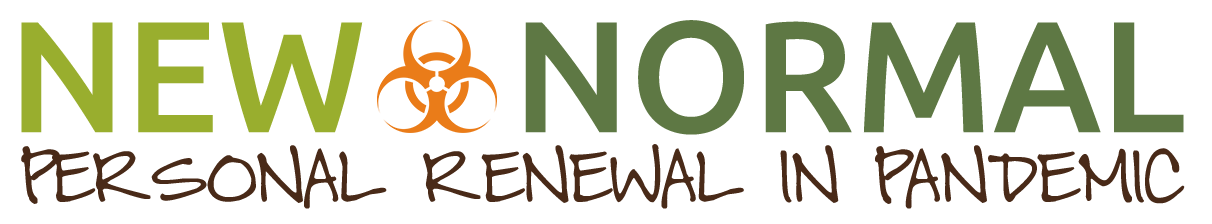 REVIVALS IN THE BIBLE:
Daniel
Esther
Elijah  (1 Kings 18)
Solomon
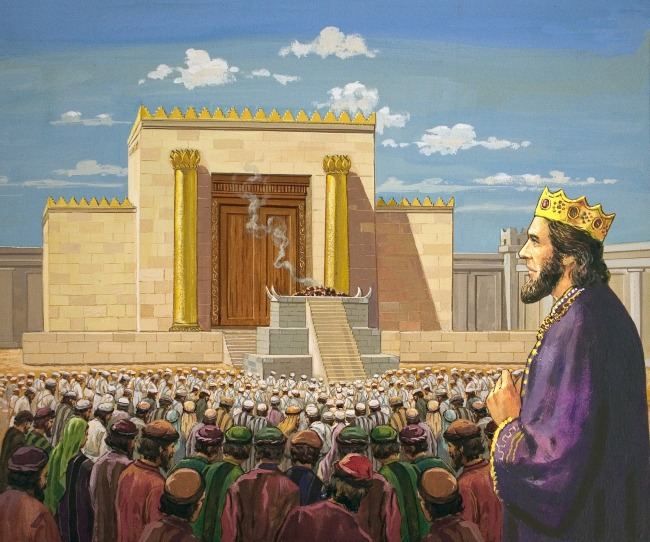 2 Chronicles 7:13-14 13 “When I shut upthe heavens so that there is no rain, orcommand the locust to devour the land,
		     or send pestilence among				my people,14 if my 			  	people who are				called by my name				humble themselves,		    and pray and seek my face		    and turn from their wicked ways, then I 				    will hear from heaven and will forgive 			       their sin and heal their land.
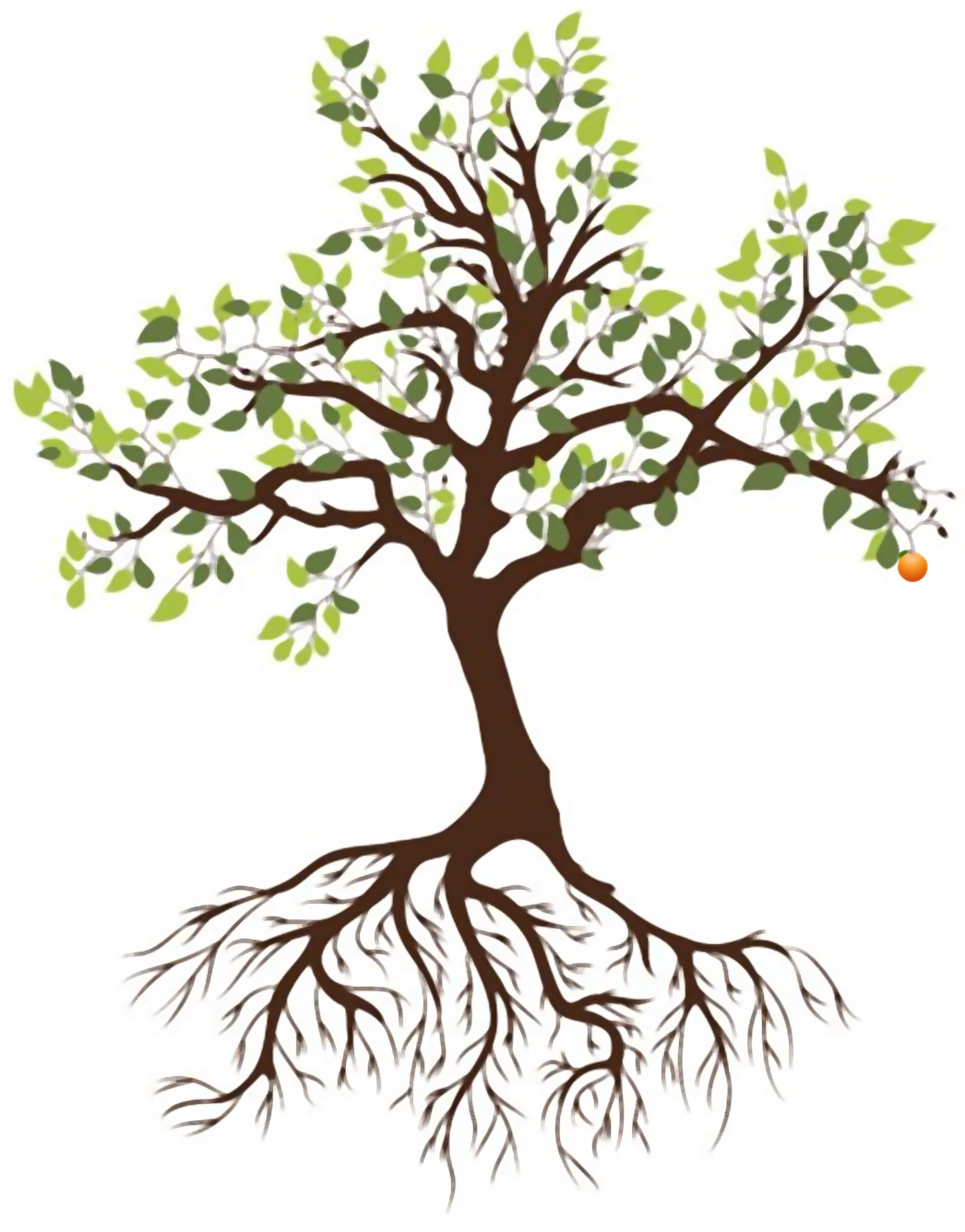 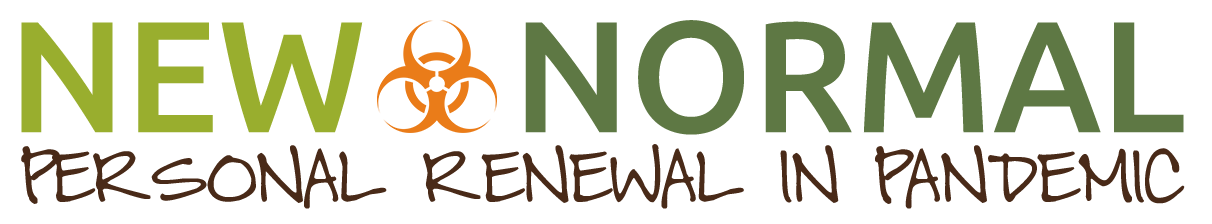 REVIVALS IN THE BIBLE:
Daniel
Esther
Elijah  (1 Kings 18)
Solomon
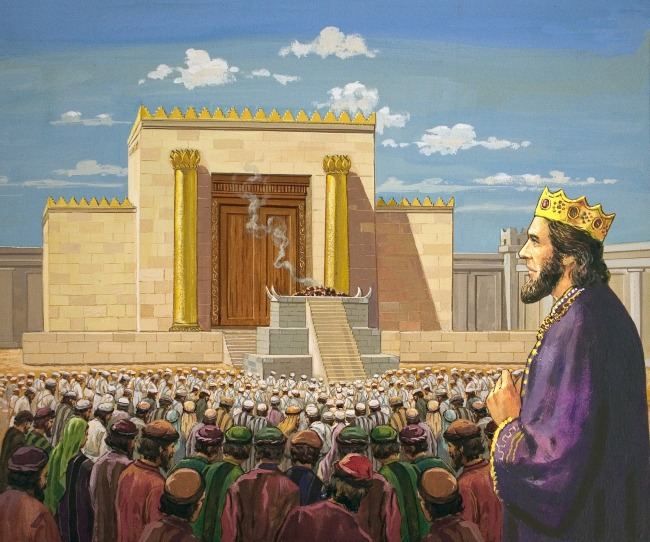 1 Corinthians 3:16 Do you not know that you are God's temple and thatGod's Spirit dwells in you?
2 Chronicles 7:13-14 13 “When I shut upthe heavens so that there is no rain, orcommand the locust to devour the land,
		     or send pestilence among				my people,14 if my 			  	people who are				called by my name				humble themselves,		    and pray and seek my face		    and turn from their wicked ways, then I 				    will hear from heaven and will forgive 			       their sin and heal their land.
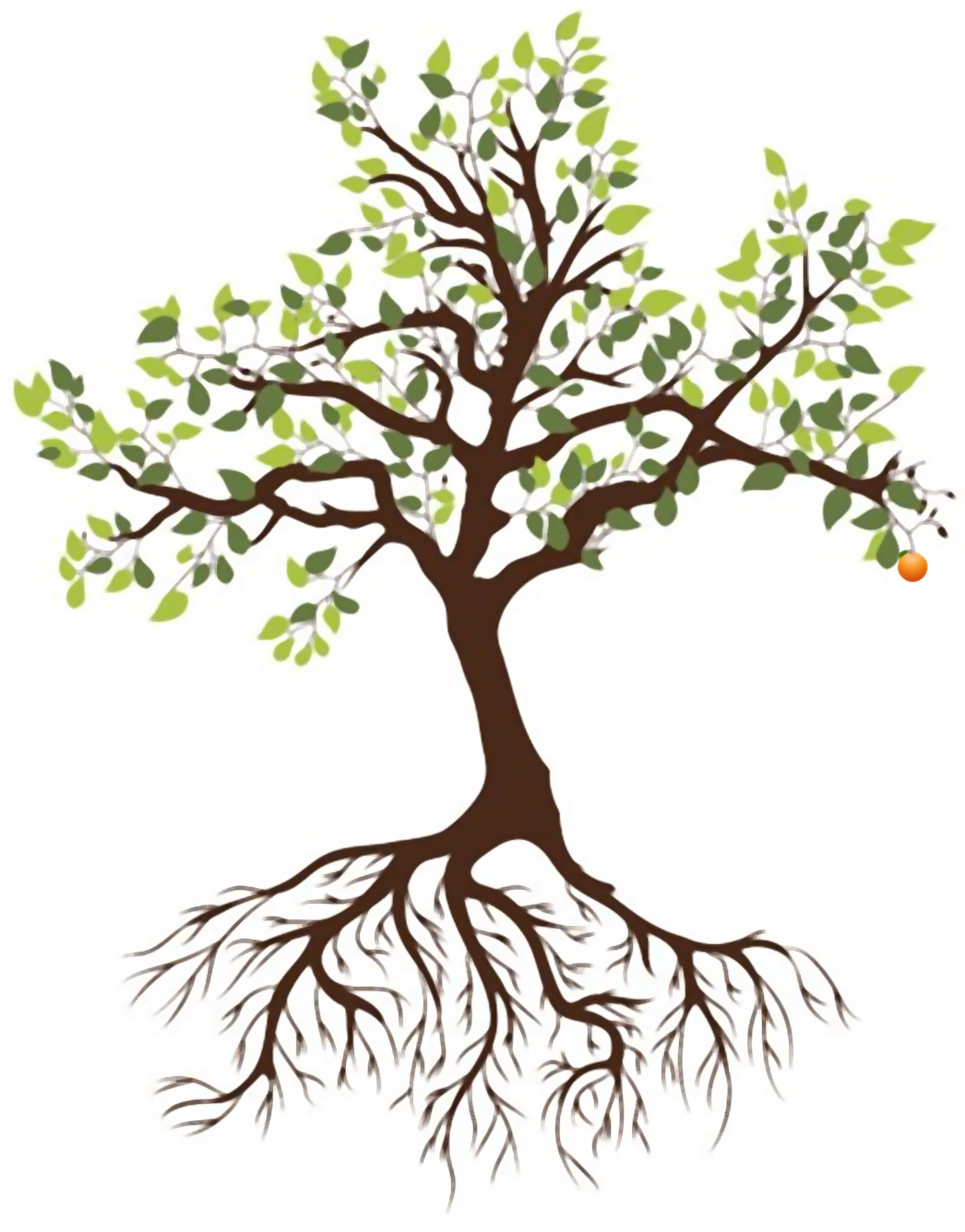 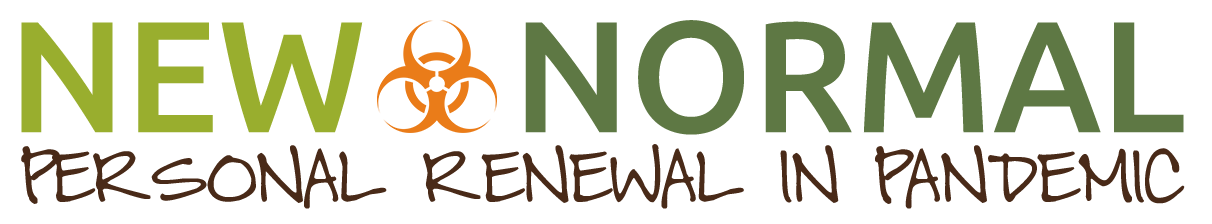 REVIVALS IN THE BIBLE:
Daniel
Esther
Elijah  (1 Kings 18)
Solomon
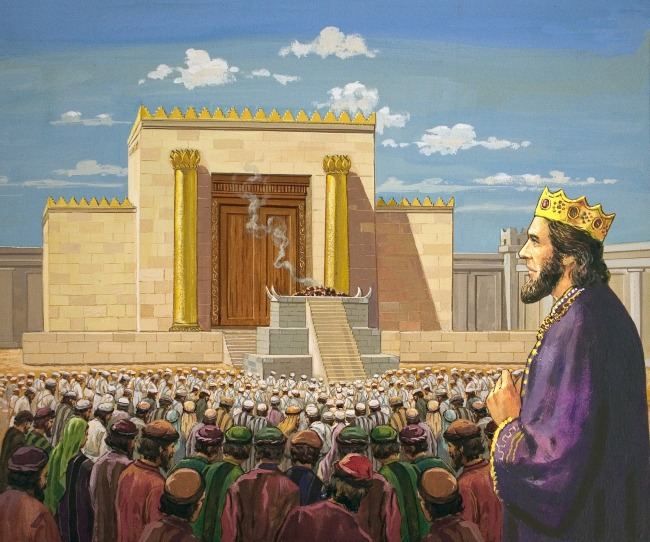 1 Corinthians 3:16 Do yall not know that yall are God's temple and thatGod's Spirit dwells in yall?
2 Chronicles 7:13-14 13 “When I shut upthe heavens so that there is no rain, orcommand the locust to devour the land,
		     or send pestilence among				my people,14 if my 			  	people who are				called by my name				humble themselves,		    and pray and seek my face		    and turn from their wicked ways, then I 				    will hear from heaven and will forgive 			       their sin and heal their land.
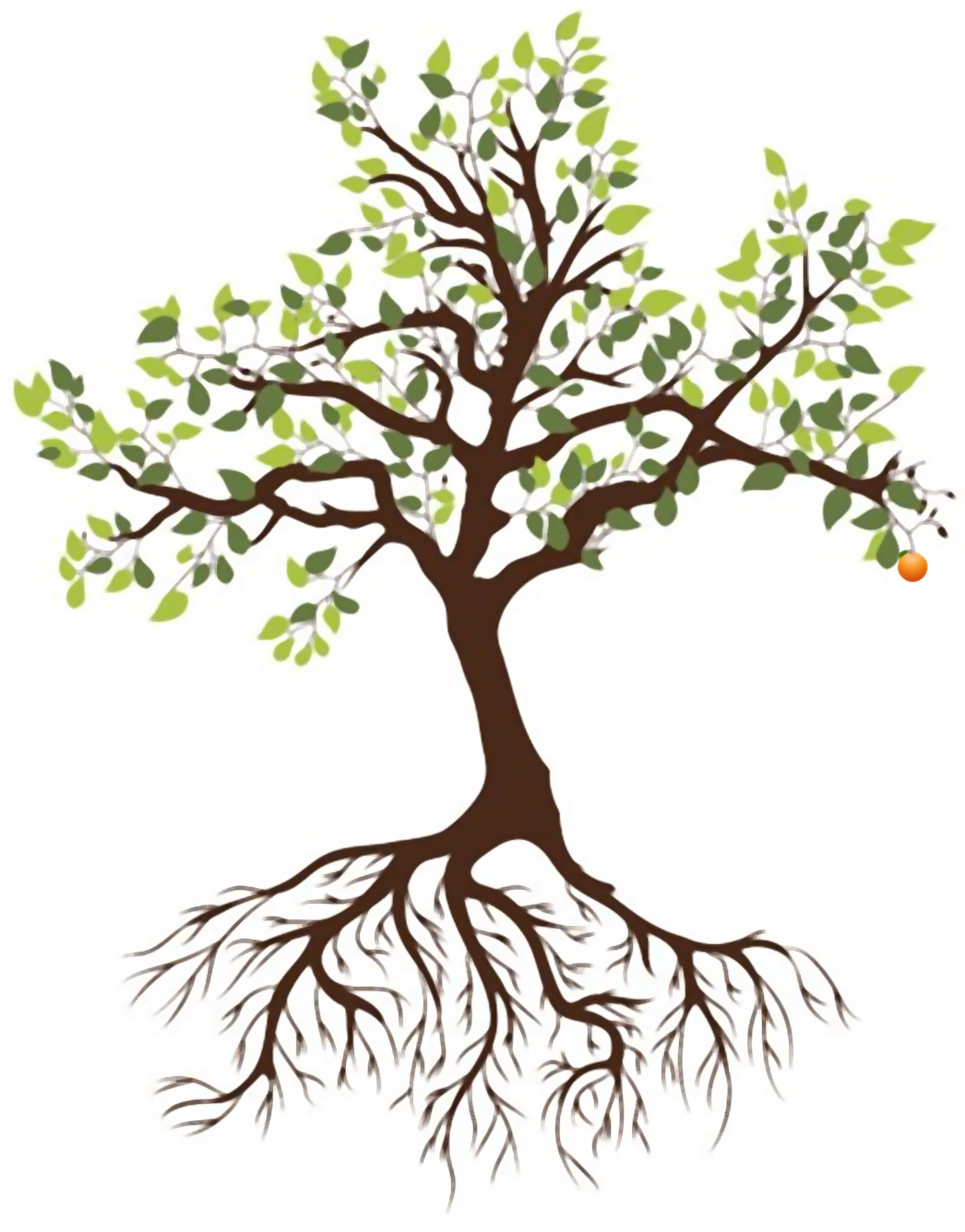 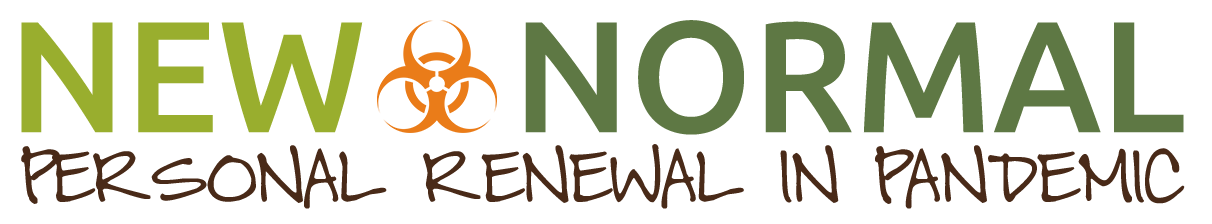 REVIVAL IN THE CHURCH AGE

Acts 9: Ananias & Paul
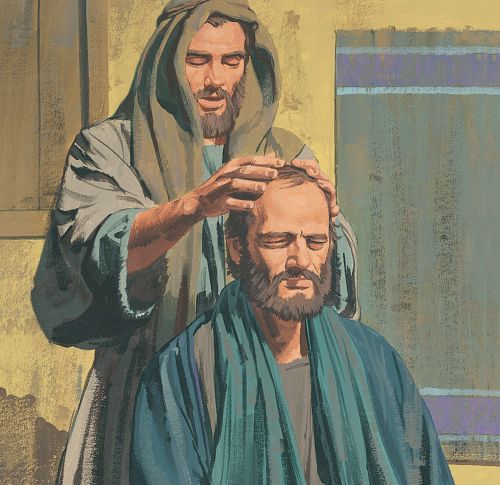 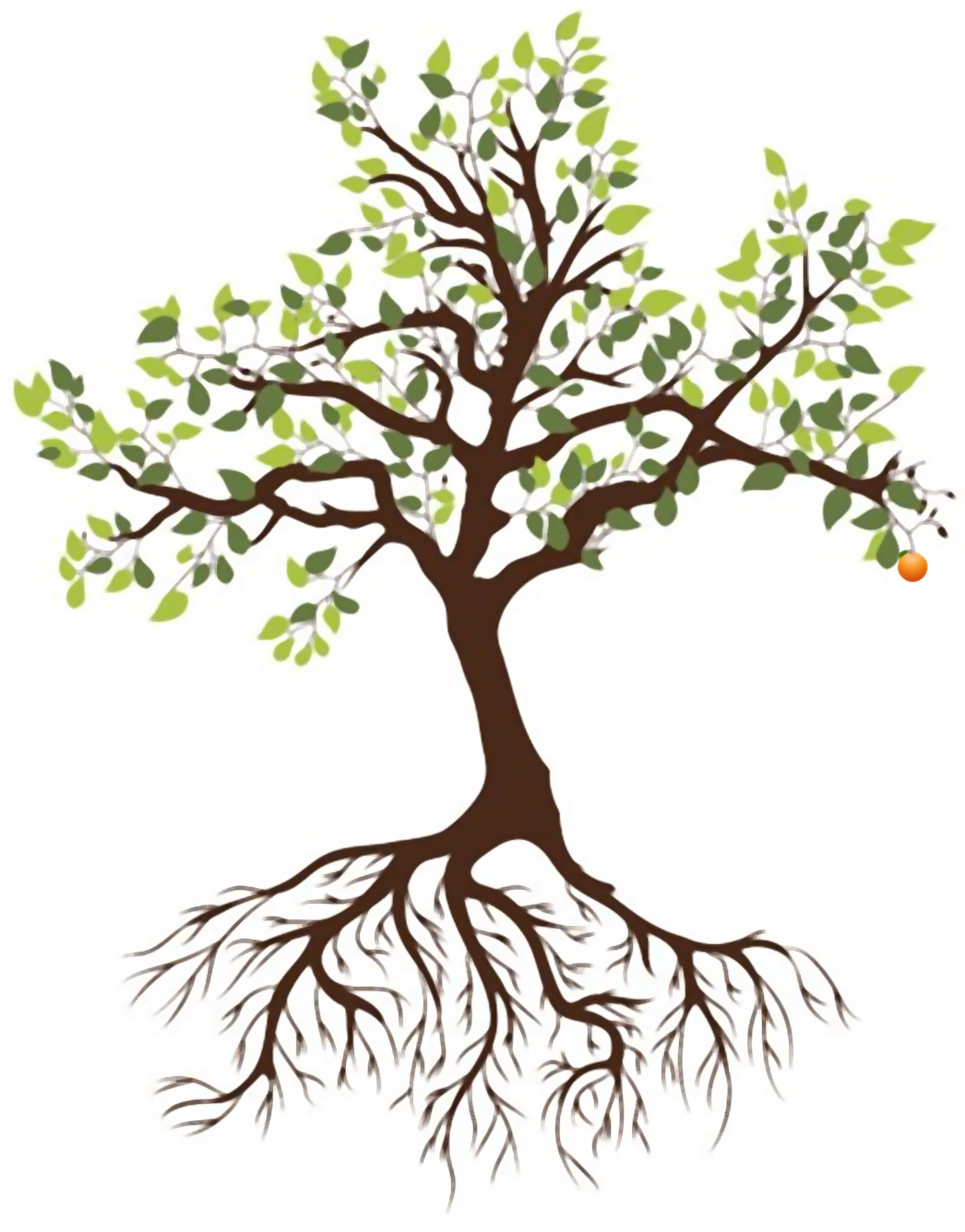 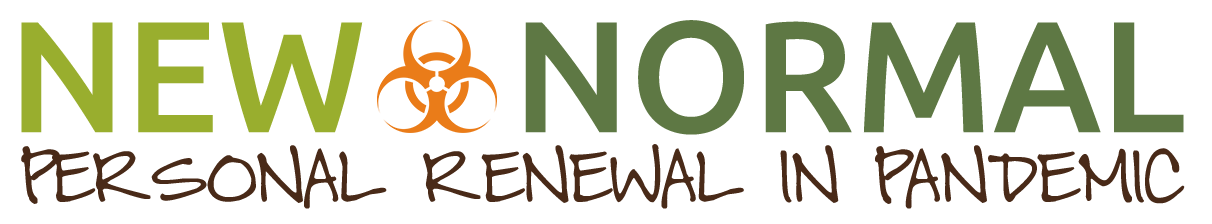 REVIVAL IN THE CHURCH AGE

Acts 9: Ananias & Paul
Acts 10: Peter & Cornelius
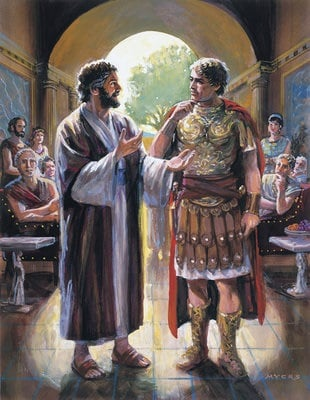 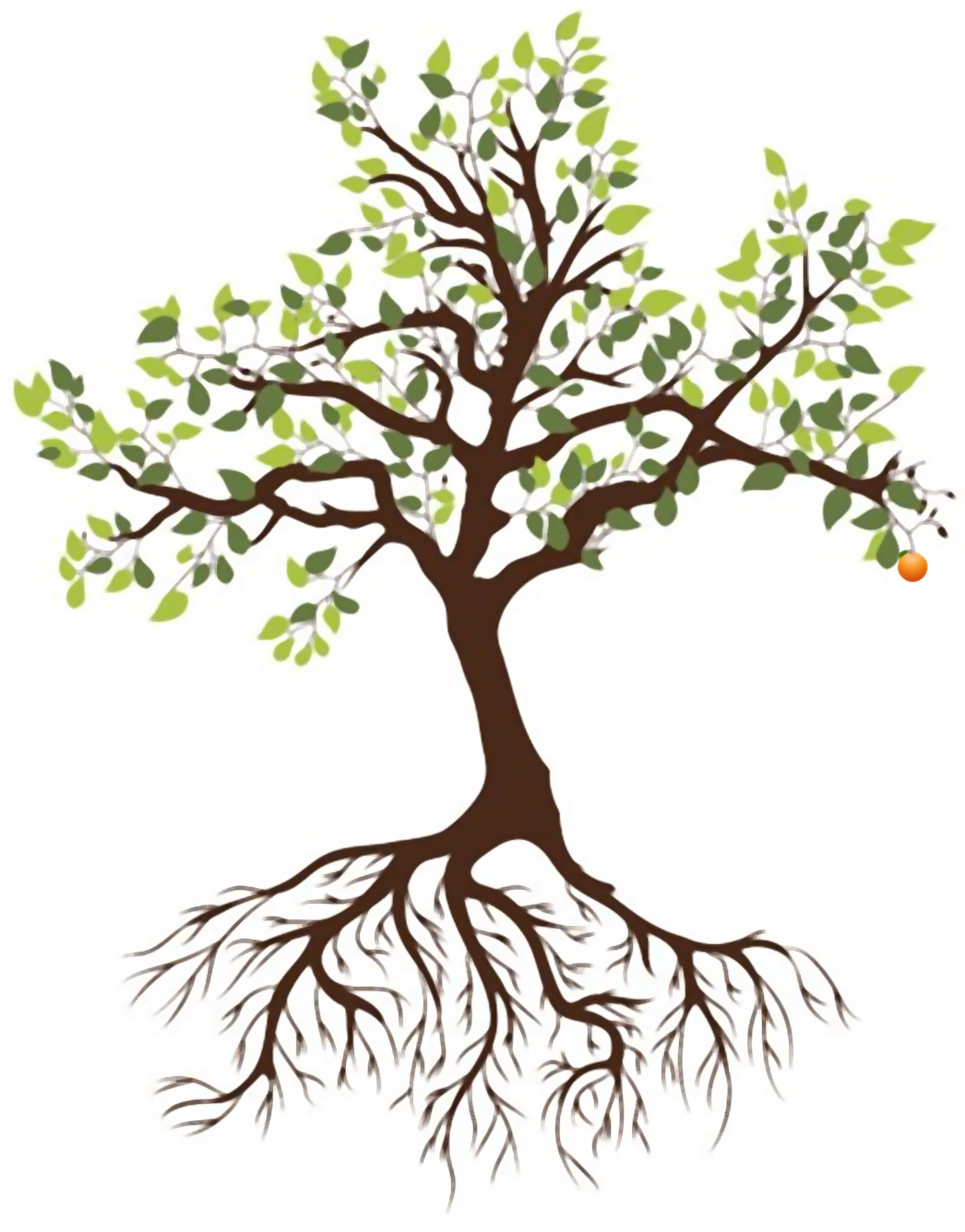 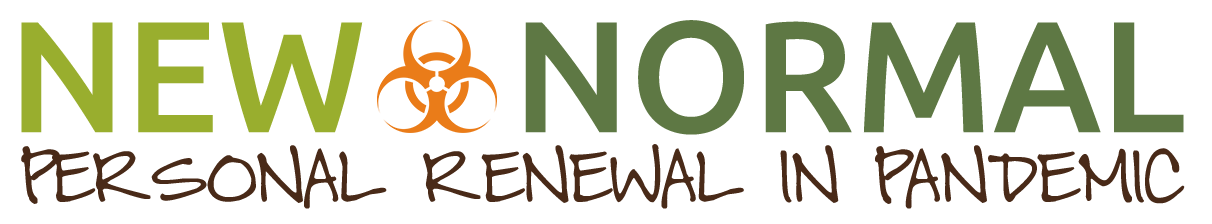 REVIVAL IN THE CHURCH AGE

Acts 9: Ananias & Paul
Acts 10: Peter & Cornelius
Acts 13: Paul & Barnabas
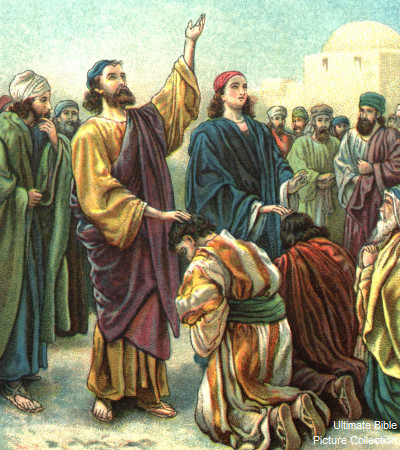 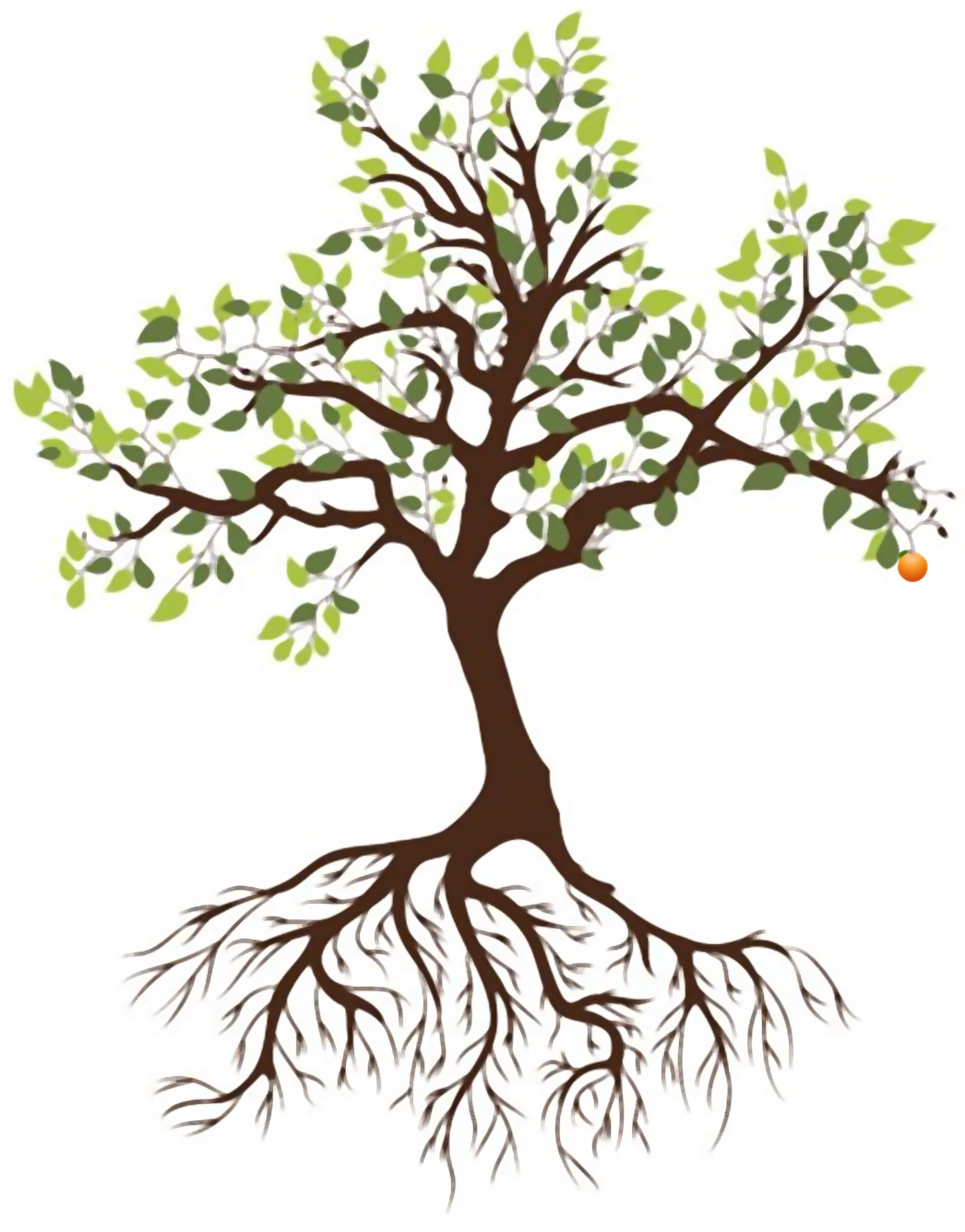 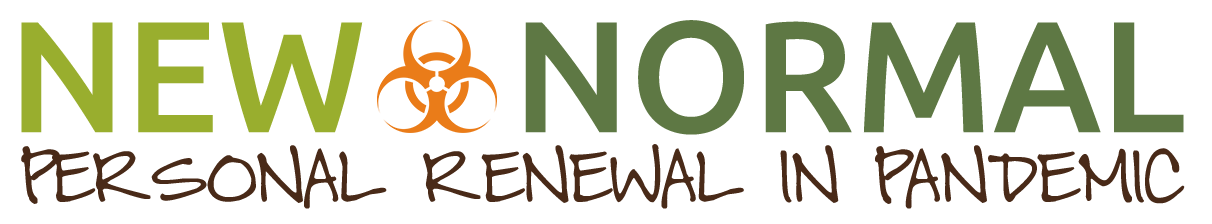 REVIVAL IN THE CHURCH AGE

Acts 9: Ananias & Paul
Acts 10: Peter & Cornelius
Acts 13: Paul & Barnabas
1806: Haystack PrayerMeeting
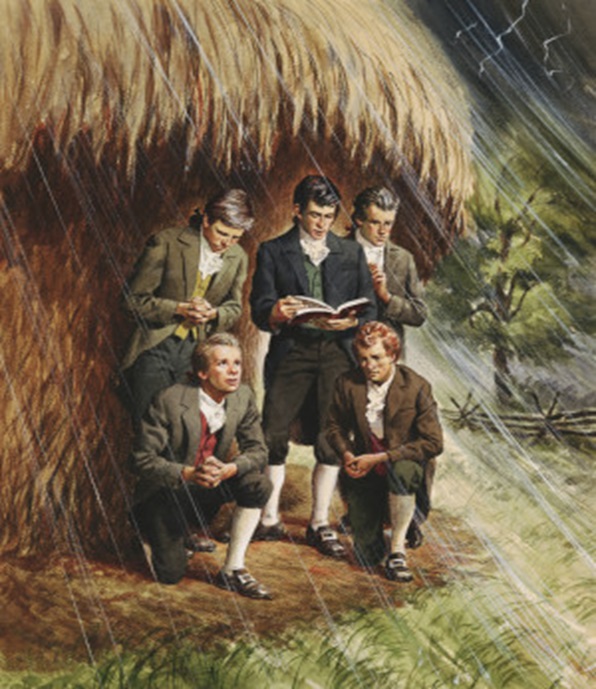 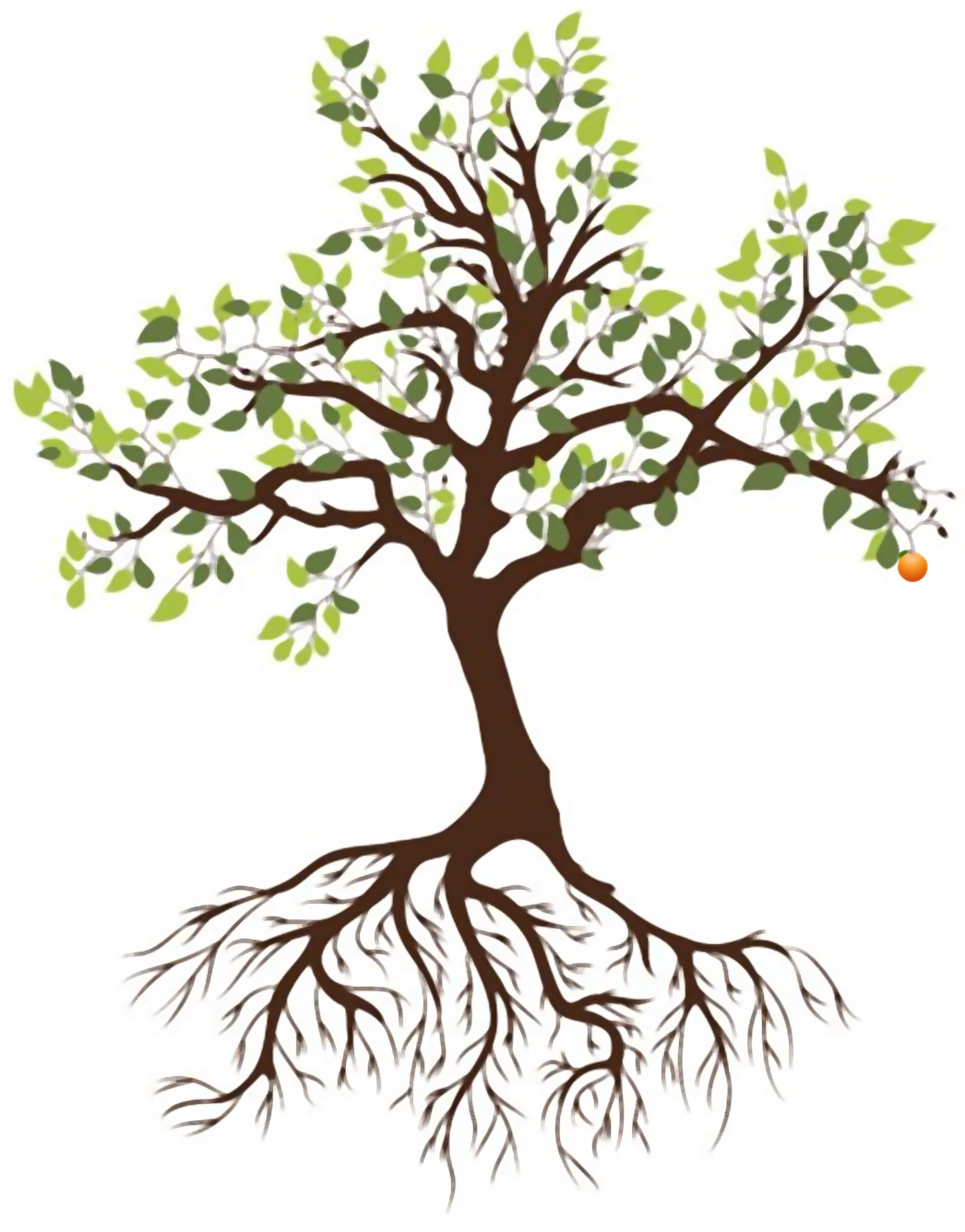 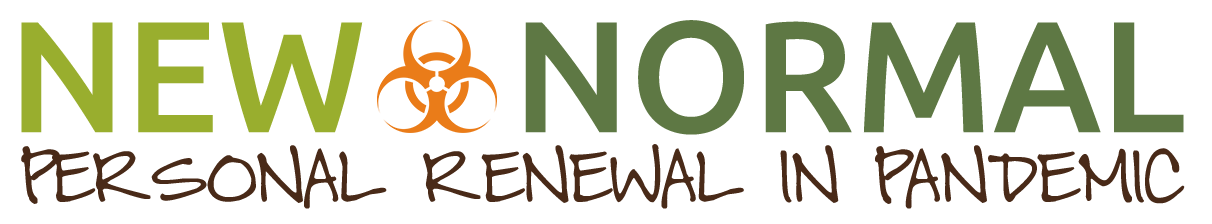 REVIVAL IN THE CHURCH AGE

Acts 9: Ananias & Paul
Acts 10: Peter & Cornelius
Acts 13: Paul & Barnabas
1806: Haystack PrayerMeeting
1857: Fulton St. Revival             in Manhattan, NY
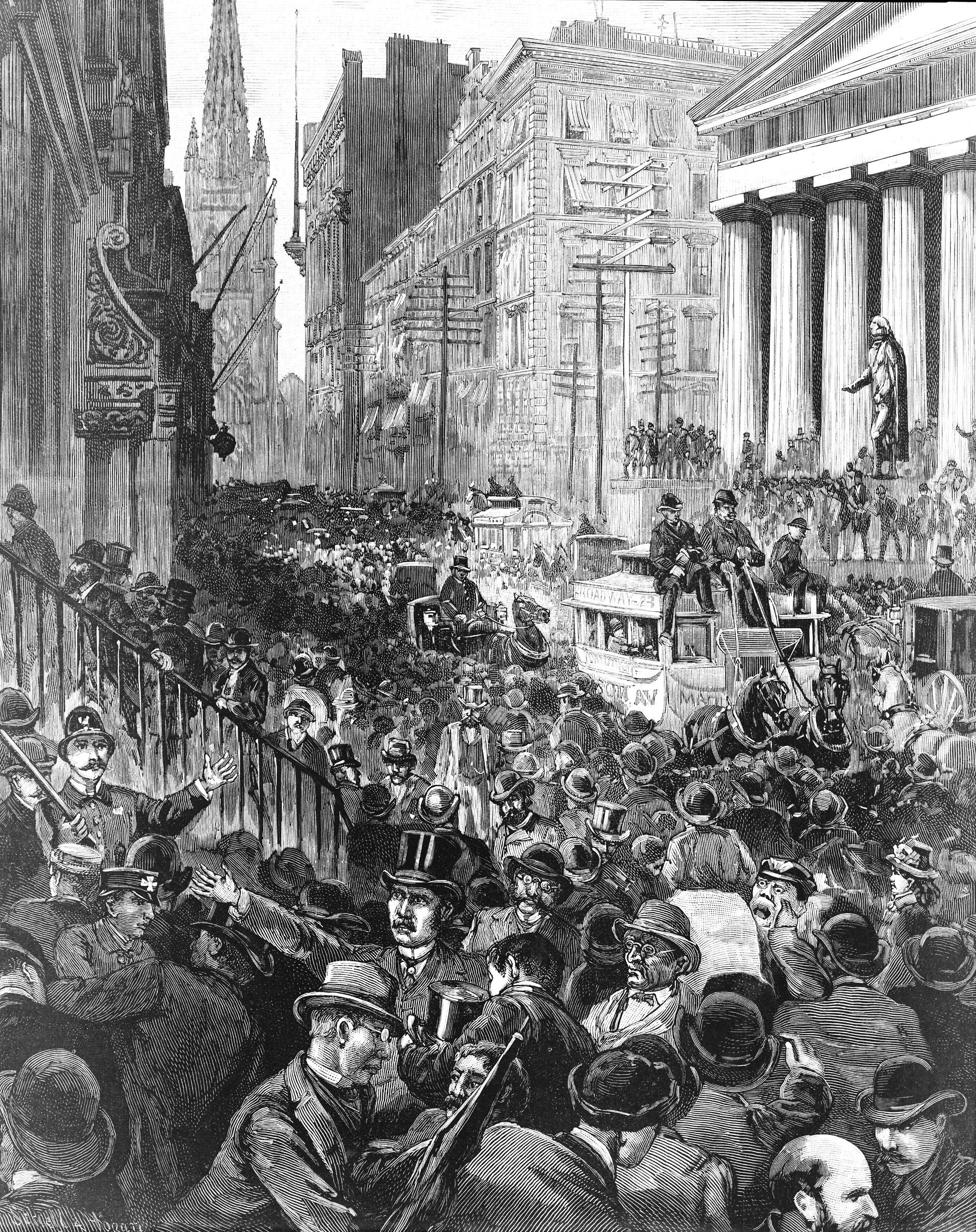 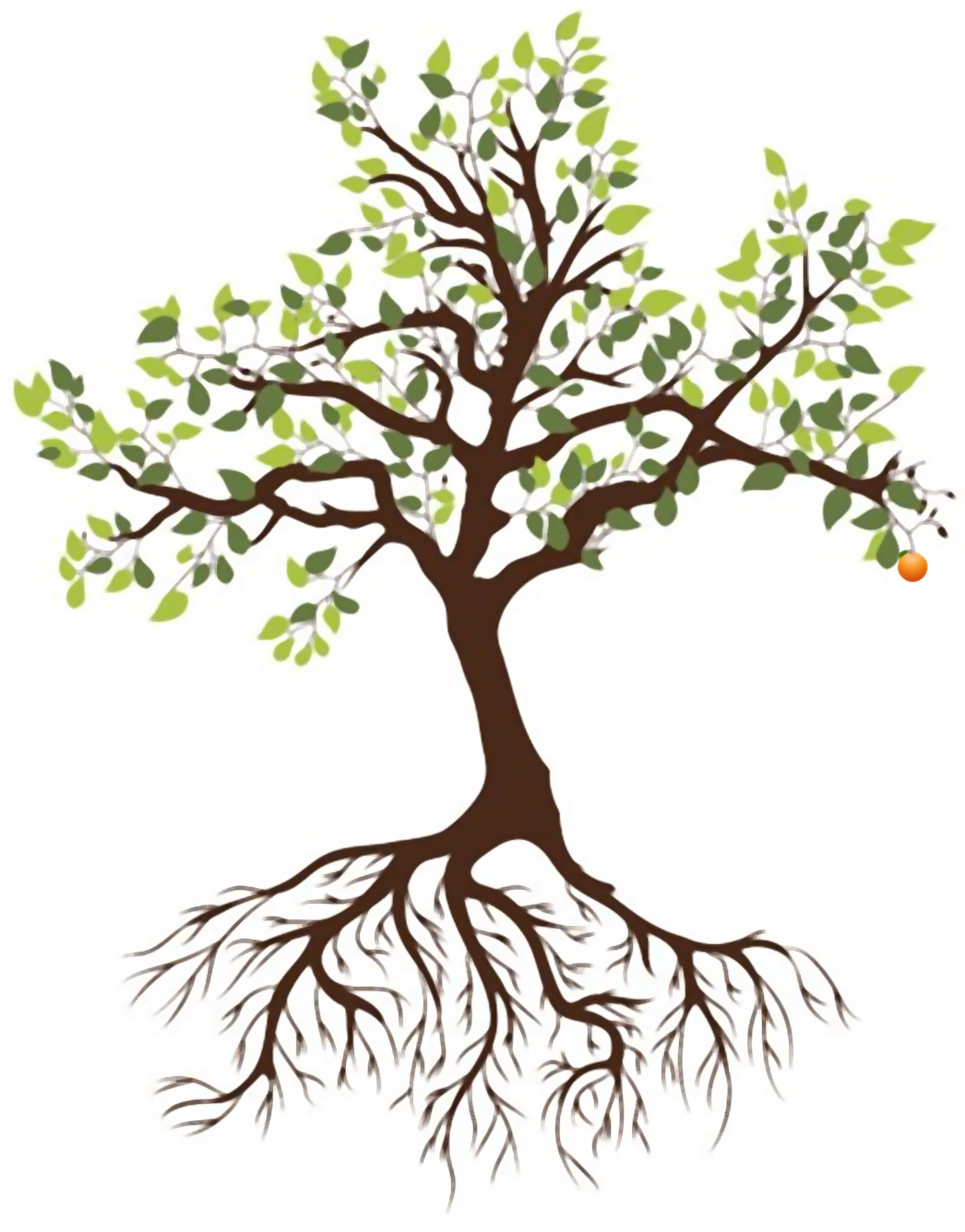 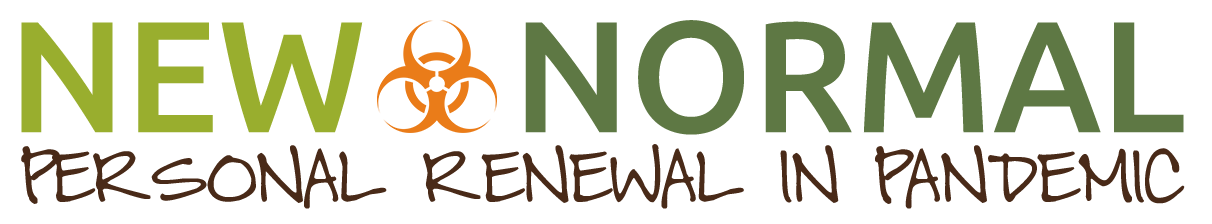 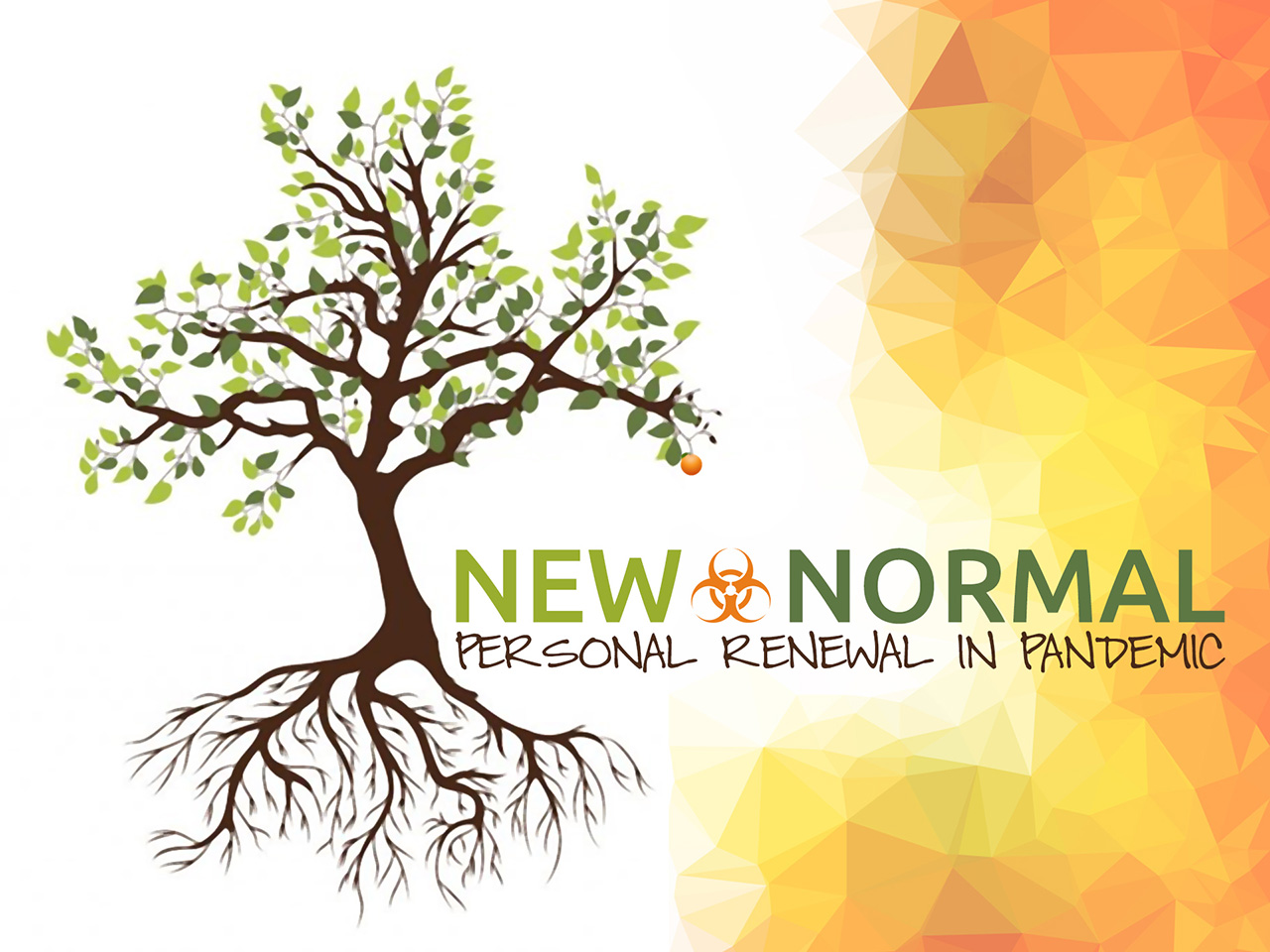 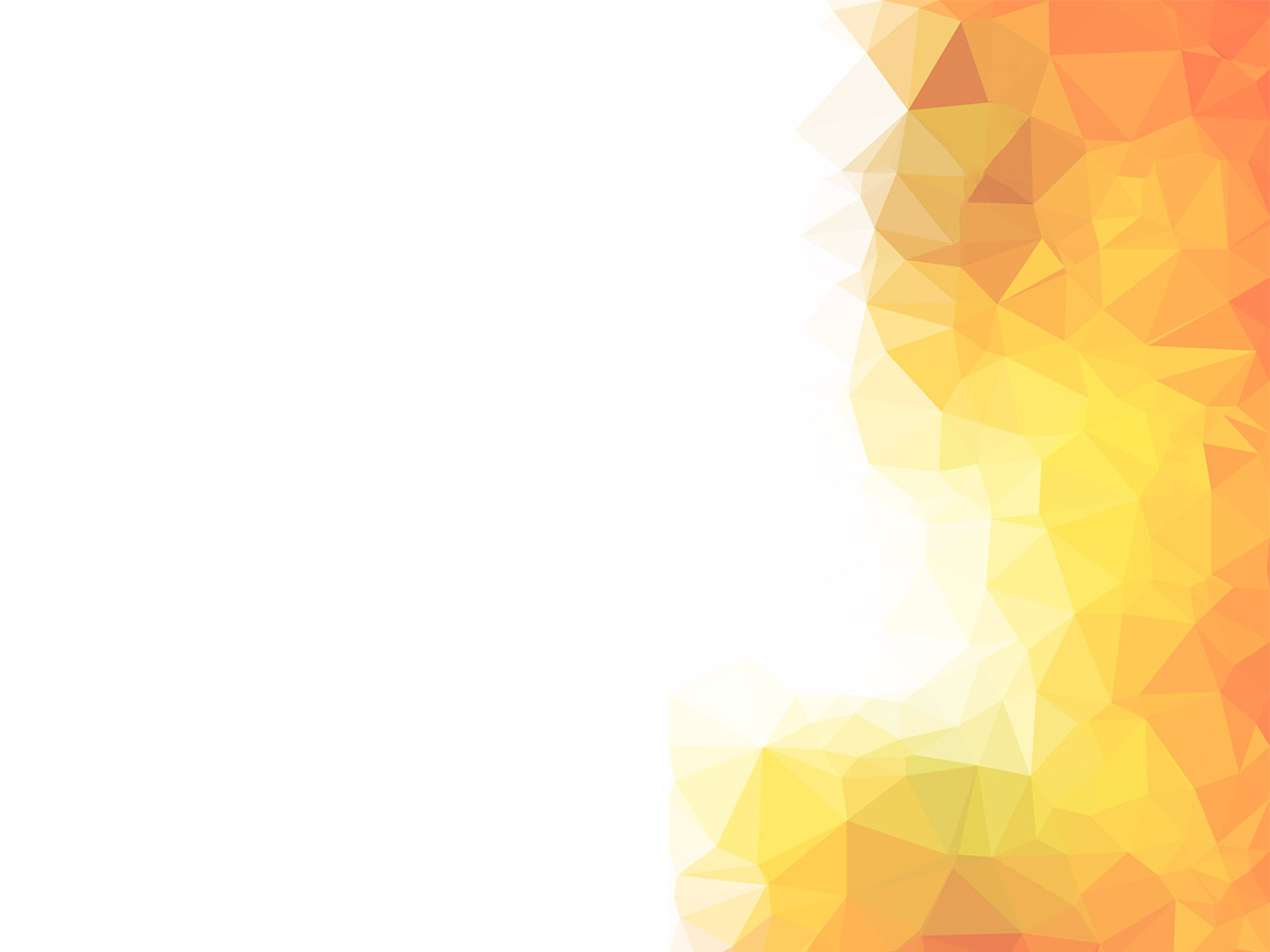 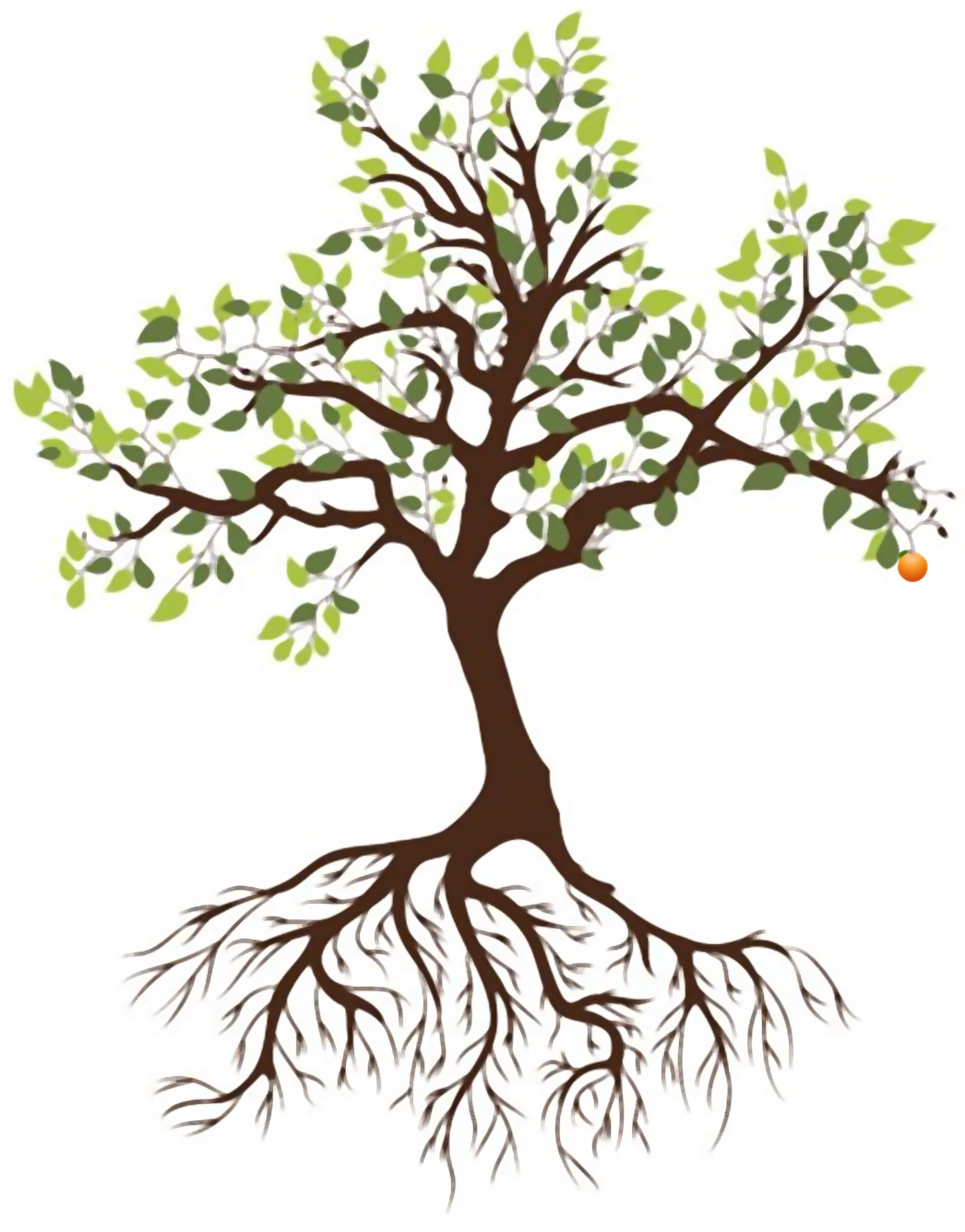 GOD OF THIS CITY
Aaron Boyd, Andrew McCann, Ian Jordan, Peter Comfort, 
 Peter Kernoghan, Richard Bleakley. #5037070
GOD OF THIS CITY
You’re the God of this city 
You’re the King of these people 
You’re the Lord of the nations 
You are 

You’re the light in this darkness 
You’re the hope to the hopeless 
You’re the peace to the restless 
You are
GOD OF THIS CITY
For there is no one like our God 
There is no one like our God 

Greater things have yet to come 
Greater things are still to be done 
In this city 

Greater things have yet to come 
Greater things are still to be done 
In this city
GOD OF THIS CITY
You’re the God of this city 
You’re the King of these people 
You’re the Lord of the nations 
You are 

You’re the light in this darkness 
You’re the hope to the hopeless 
You’re the peace to the restless 
You are
GOD OF THIS CITY
You’re the strength in our weakness 
You’re the love to the broken 
You’re the joy in the sadness 
You are
GOD OF THIS CITY
There is no one like our God 
There is no one like our God 

Greater things have yet to come 
Greater things are still to be done 
In this city (repeat)

Greater things have yet to come 
And greater things have still To be done here!
BUILD YOUR
KINGDOM HERE
Build Your kingdom here
Let the darkness fear
Show Your mighty hand
Heal our streets & land
Set Your church on fire
Win the nations back
Change the atmosphere
Build Your Kingdom here
We pray
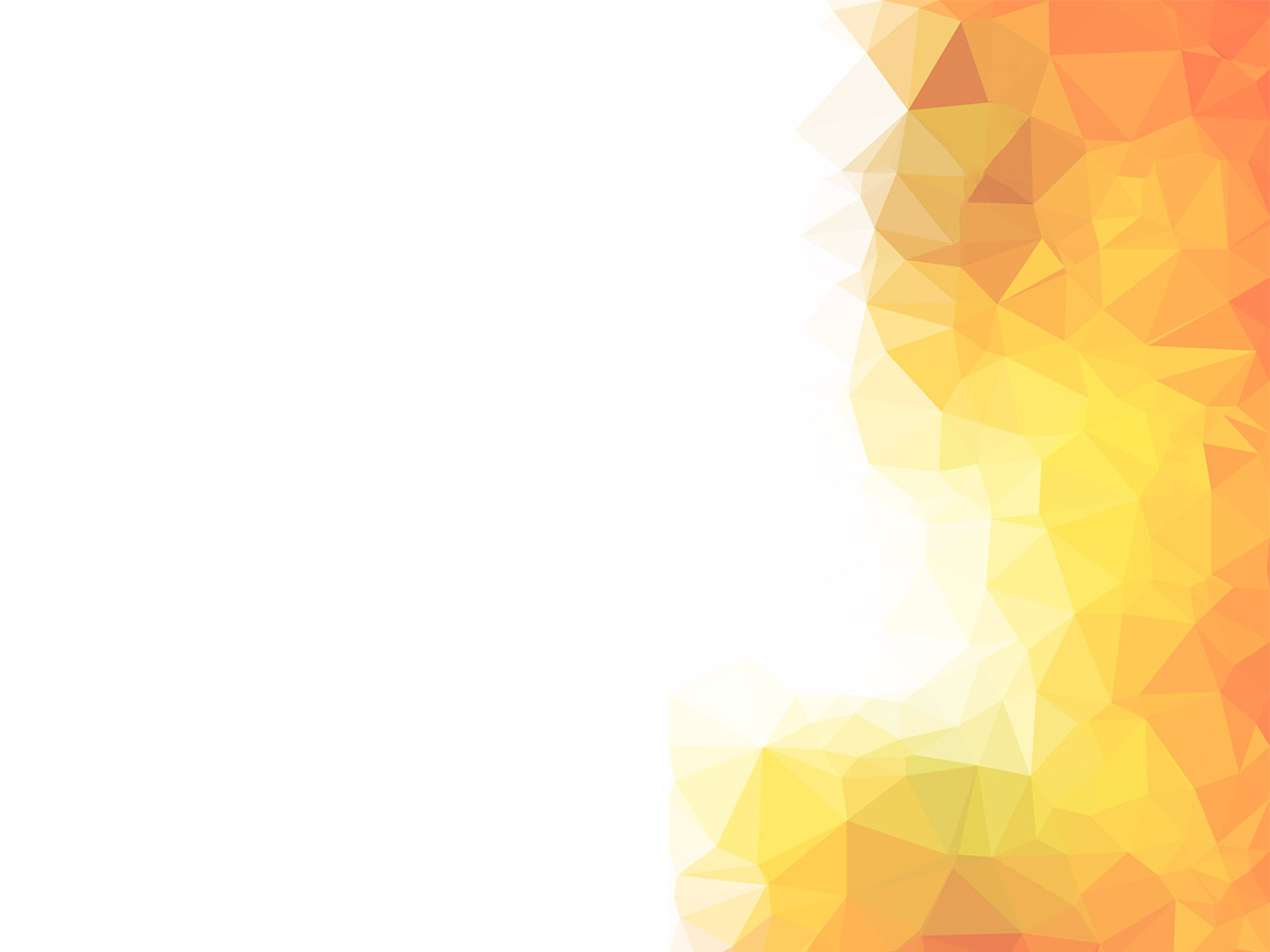 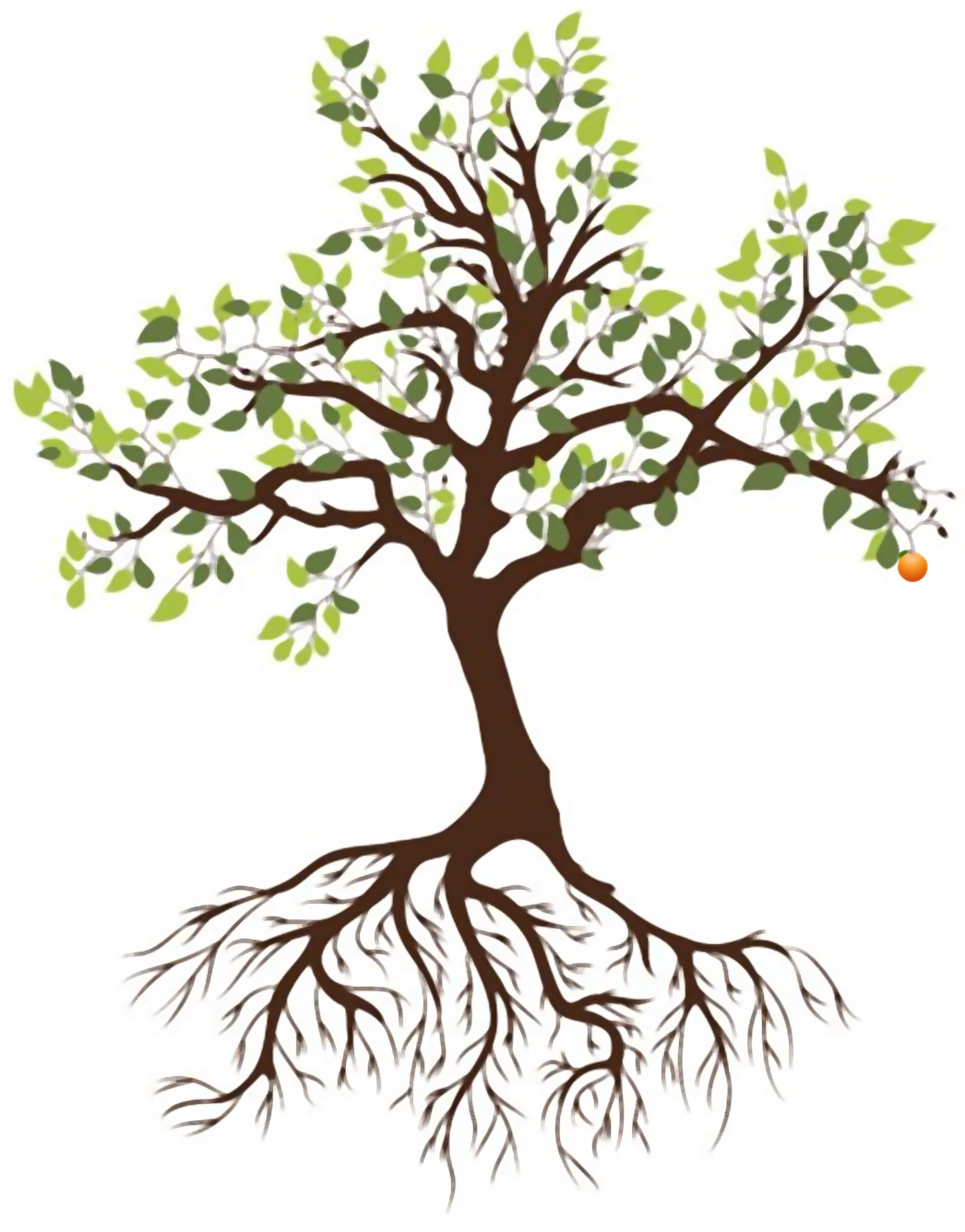 THE AFTER PARTY
HOW WAS TALLGRASS SABBATH WEEK?
WHAT ARE YOU LONGING TO SEE GOD DO IN OUR DAY / LAND?